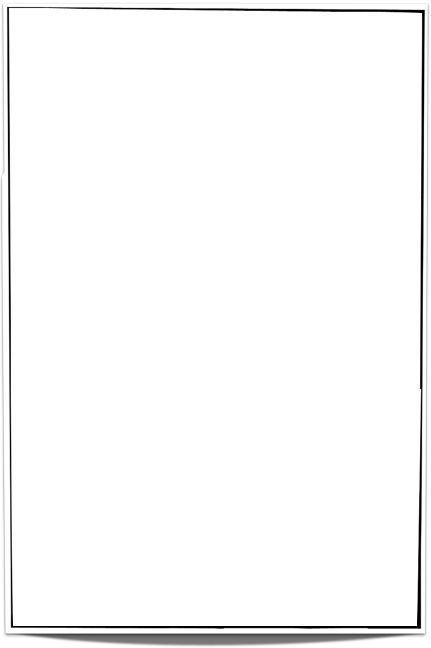 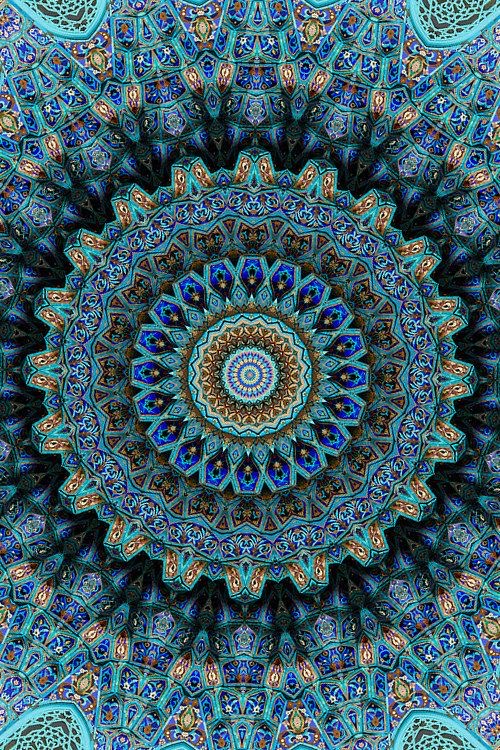 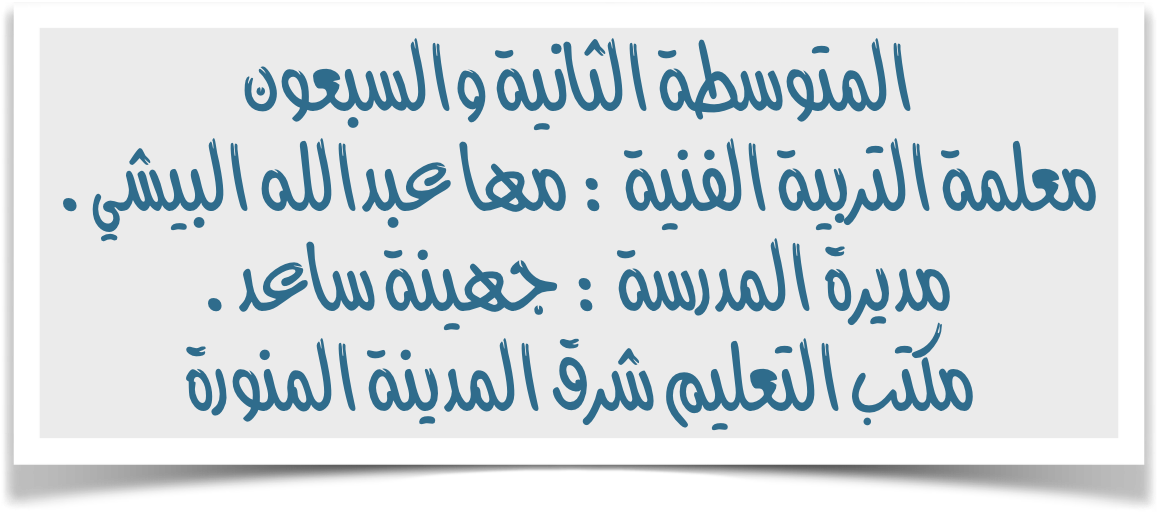 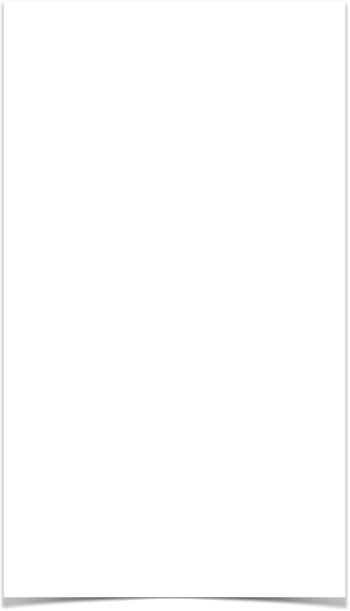 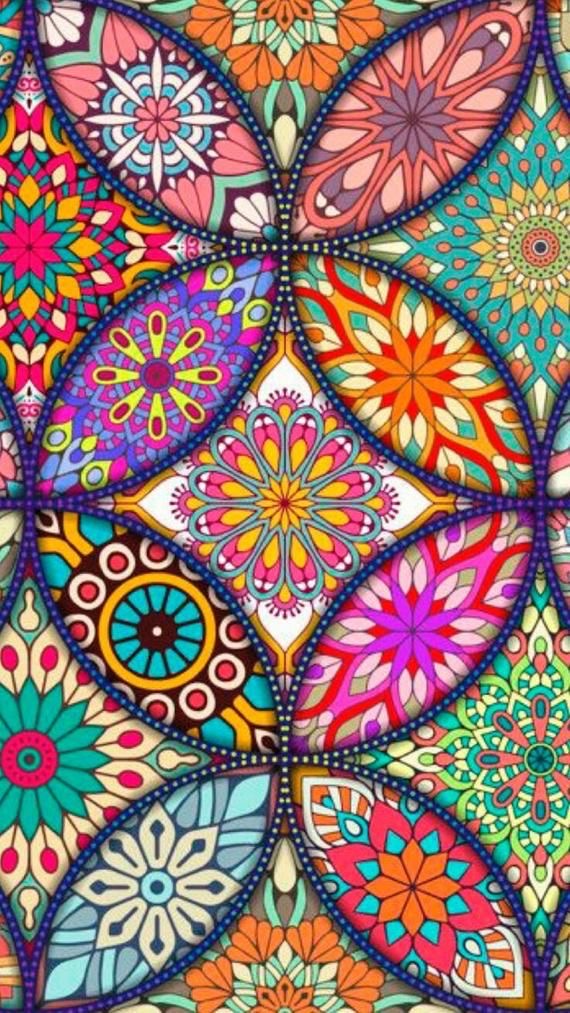 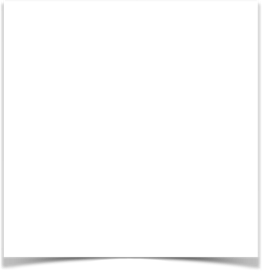 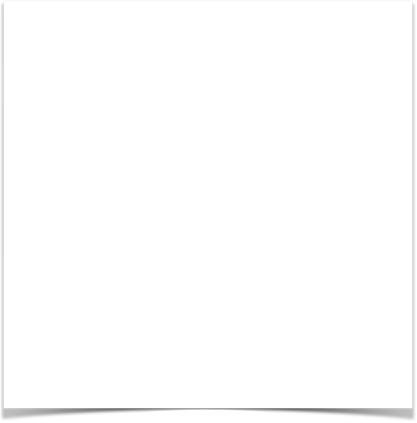 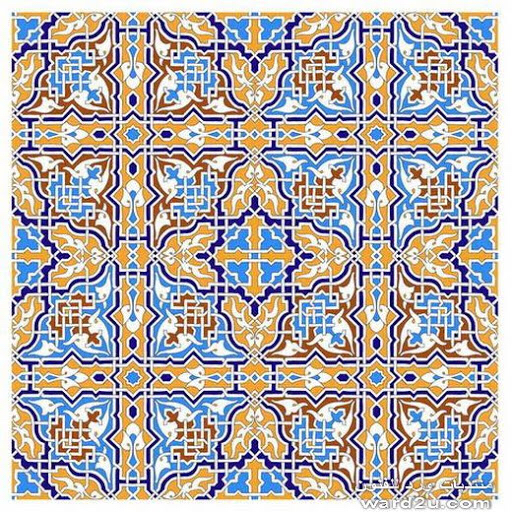 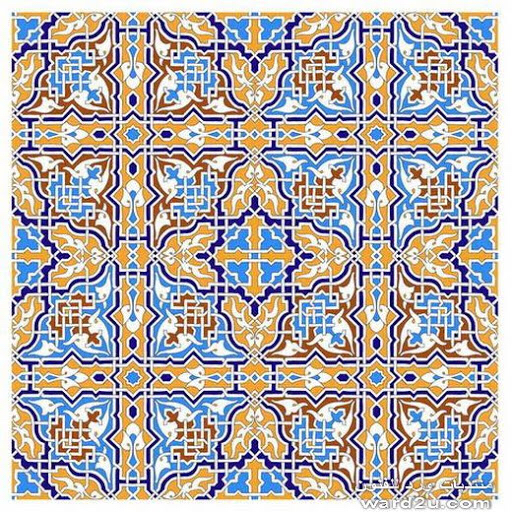 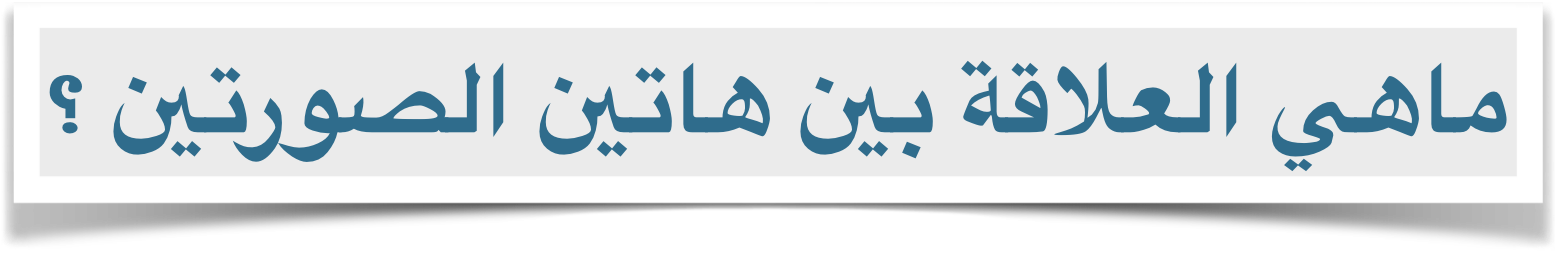 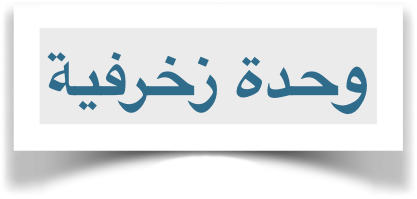 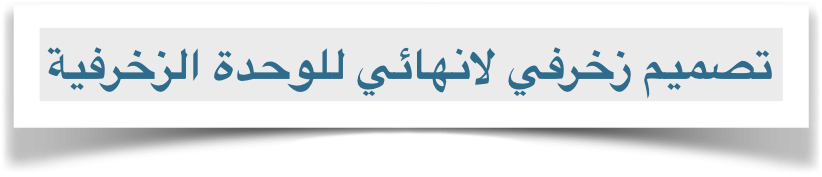 3
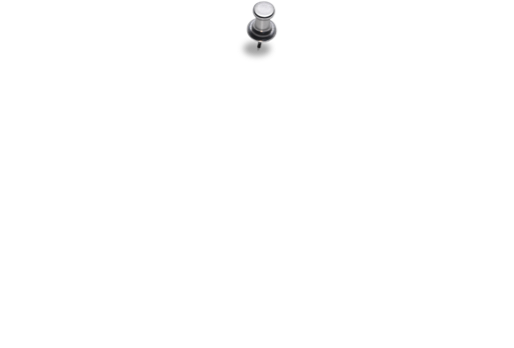 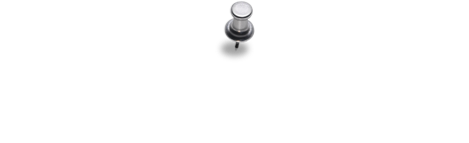 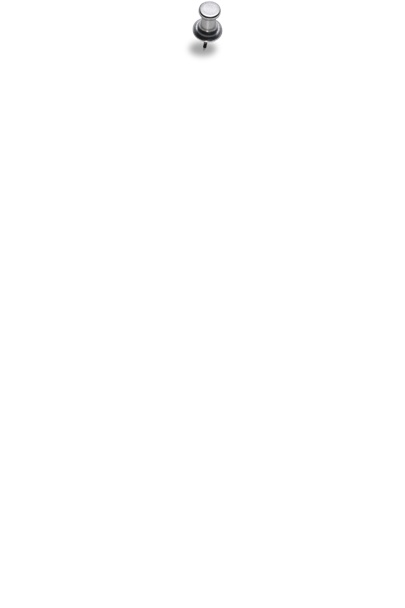 تصميم مبتكر لأنهائي للوحدة الزخرفة
موضوع درس اليوم :
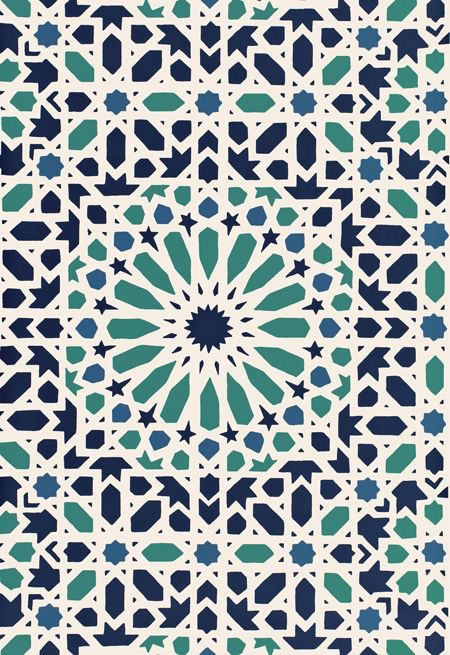 4
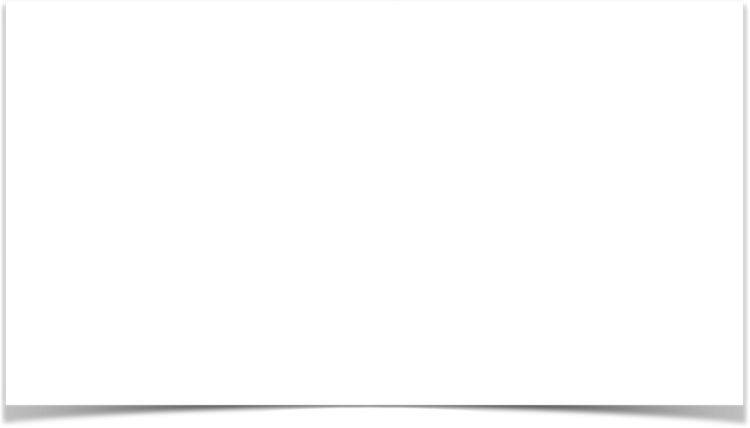 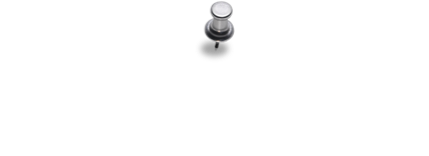 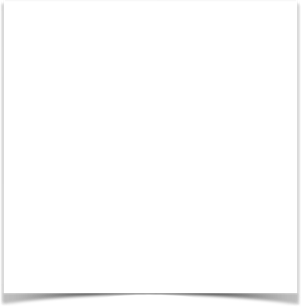 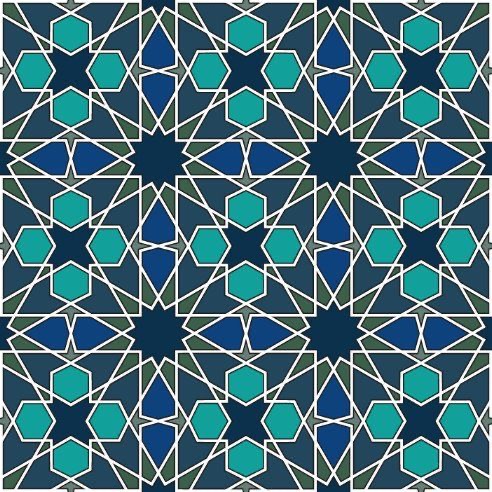 ١- معرفة أهمية الزخارف الإسلامية في بداية ظهورها.
٢- التعرف على الأماكن التي ظهرت بها الزخارف .
٣- التعرف على الخامات المستخدمة في الزخرفة .
٤- معرفة أهم فنان معاصر للزخارف الإسلامية .
٥- معرفة كلاً من الالوان ( الأساسية - الفرعية - الساخنة - المحايدة- الباردة).
٦- التعرف على أهم قواعد وأسس الزخرفة الاسلامية . 
٧- رسم تصميم مبتكر لانهائي لوحدة زخرفية .
أهــداف الدرس :
5
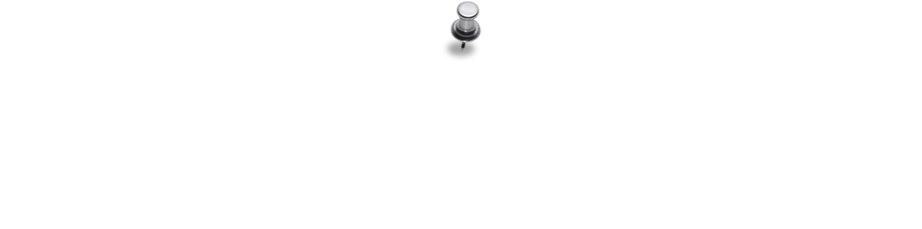 تعتبر الزخرفة الإسلامية المظهر الأكثر شيوعاً وحضوراً للإبداعات الفنية الإسلامية وتغطي مساحات العمارات الإسلامية .
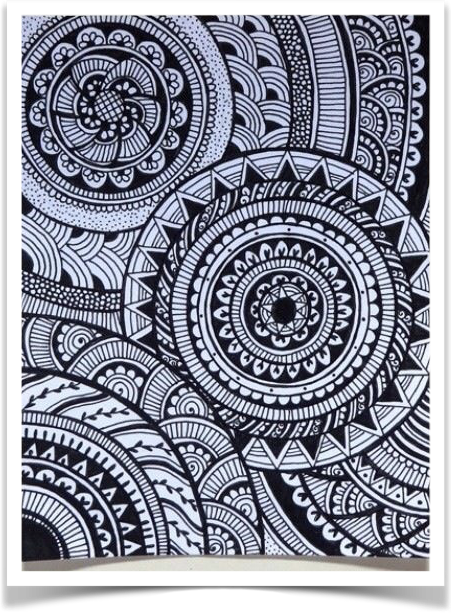 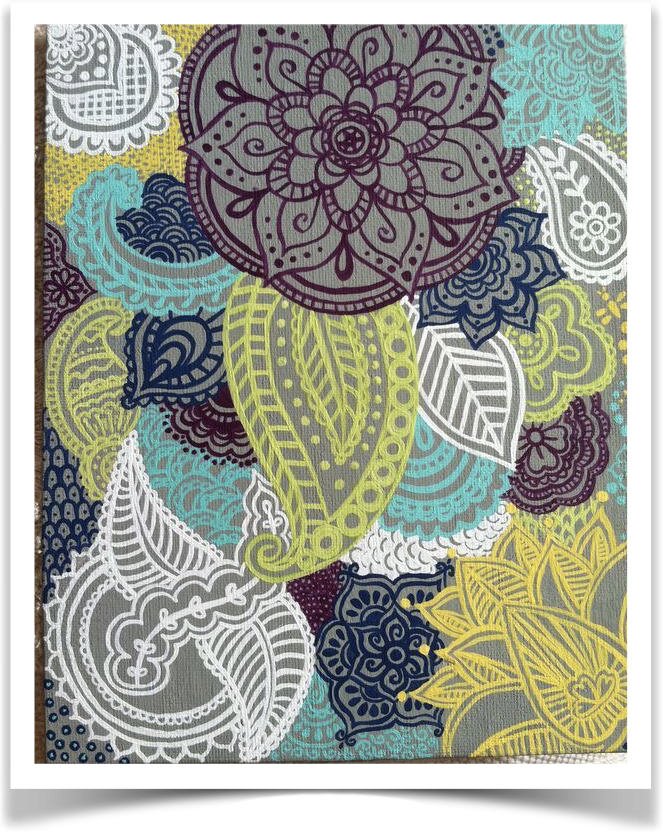 6
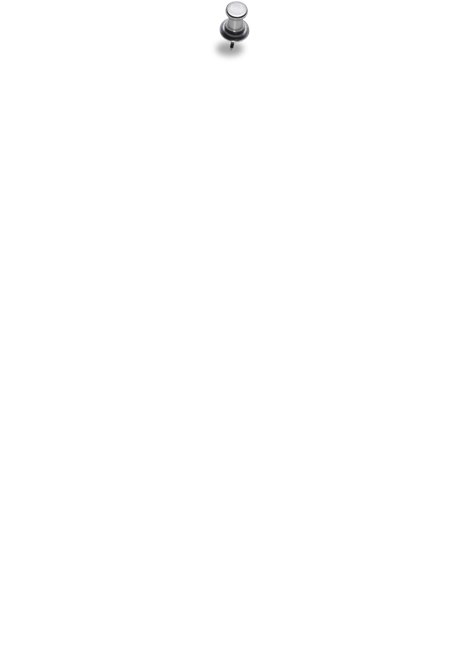 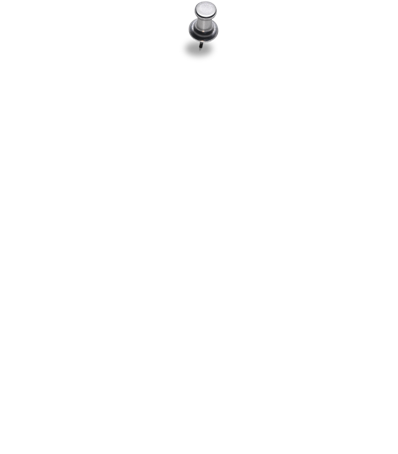 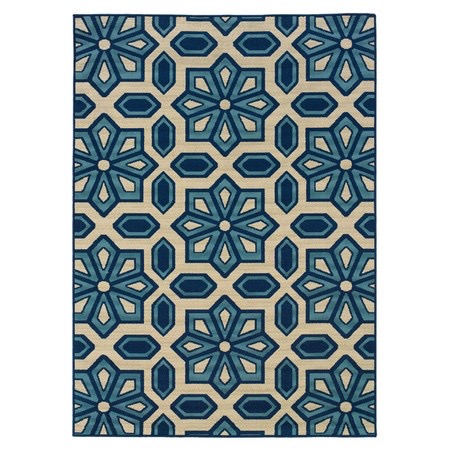 من خبراتك السابقة عدد/ي 
أنواع الزخارف الإسلامية ؟
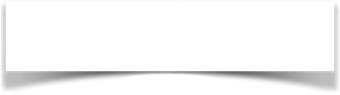 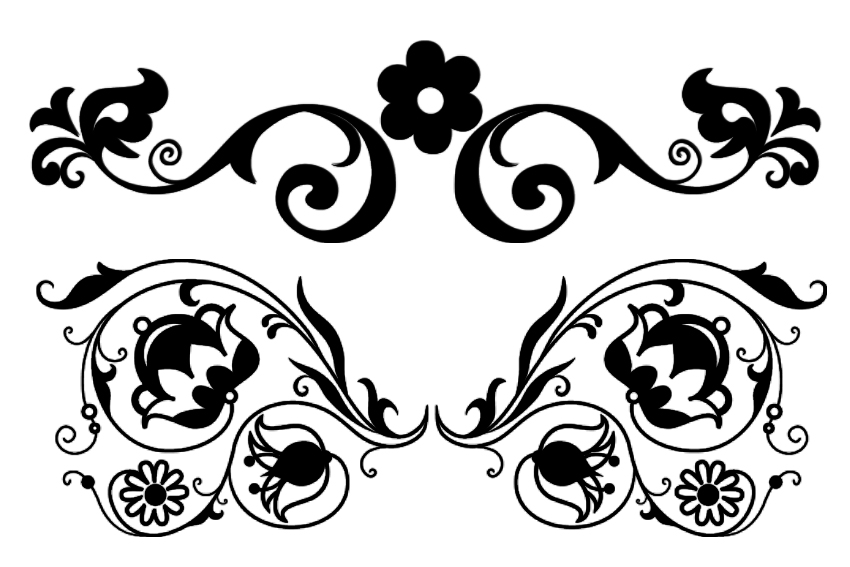 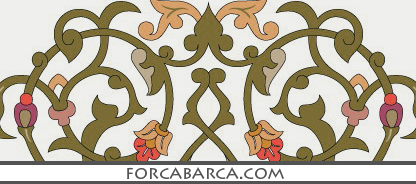 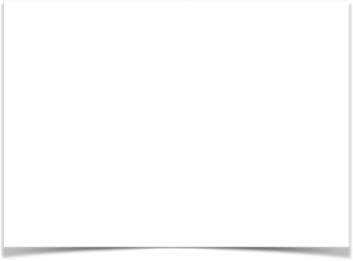 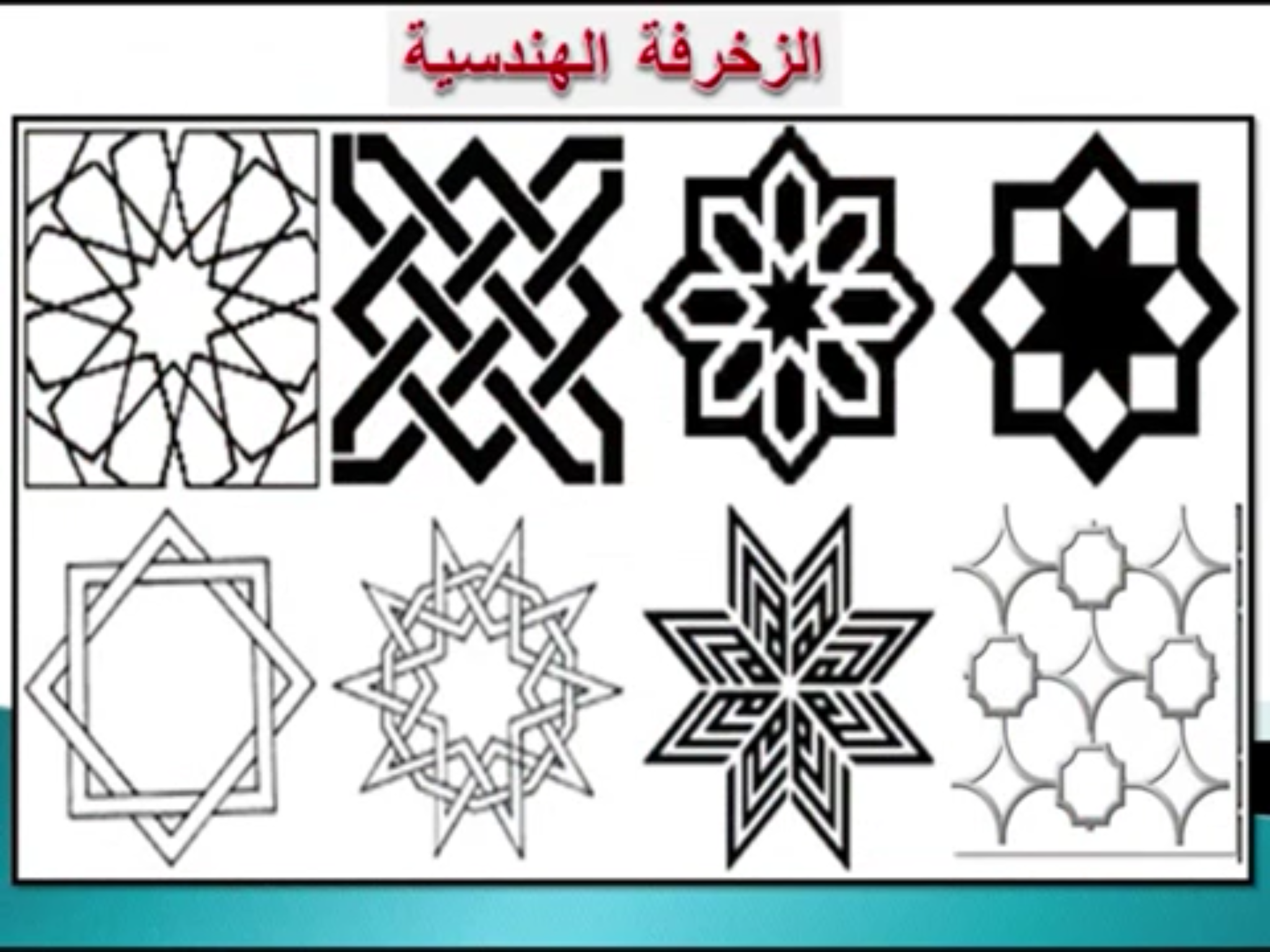 زخارف إسلامية نباتية
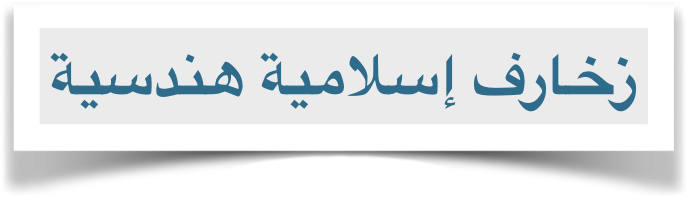 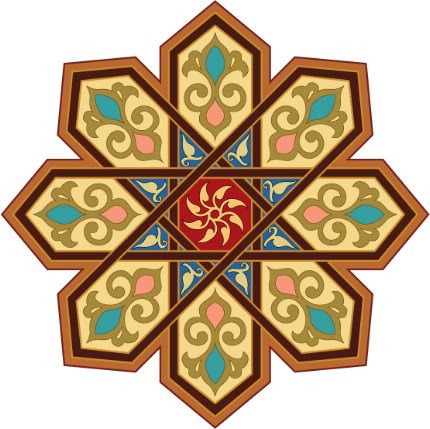 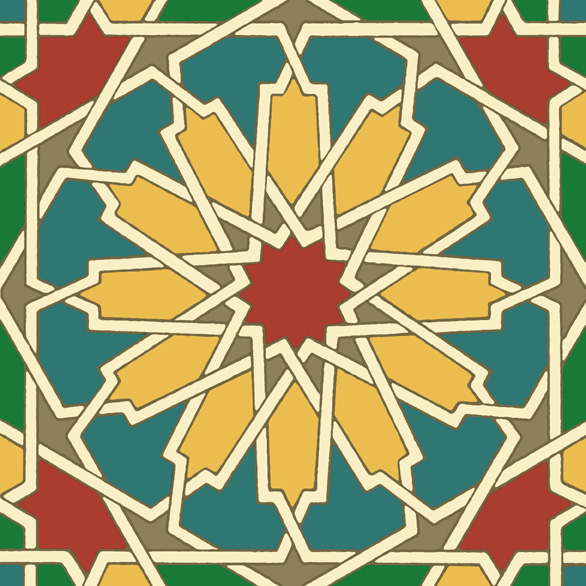 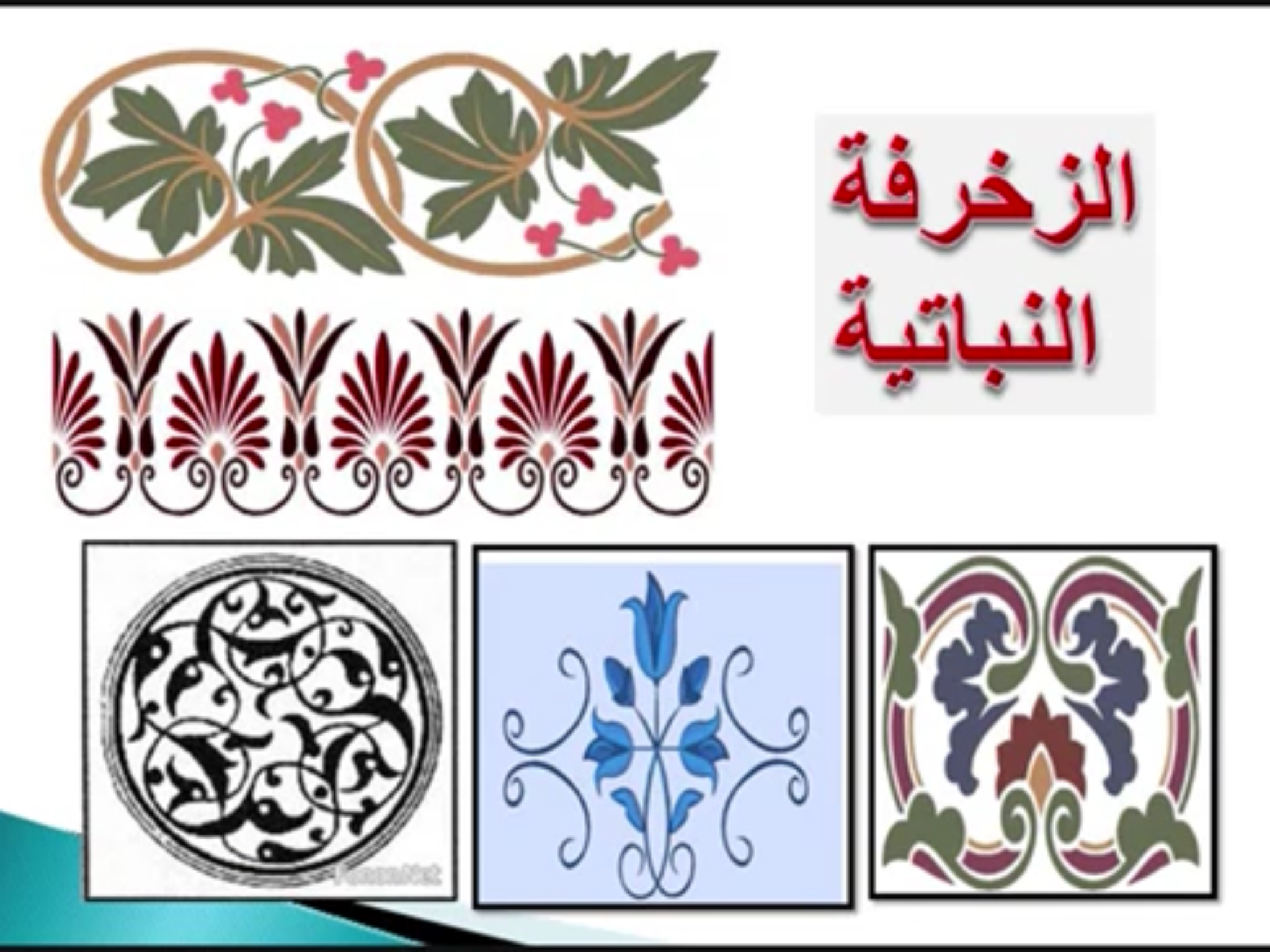 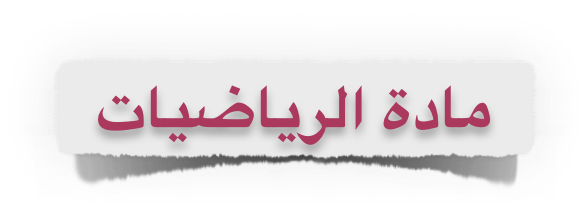 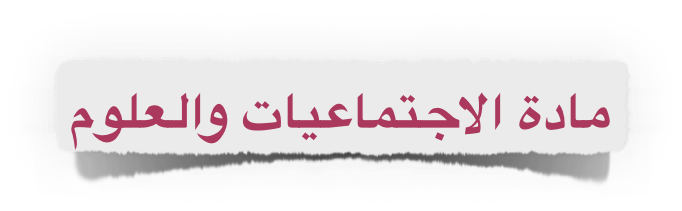 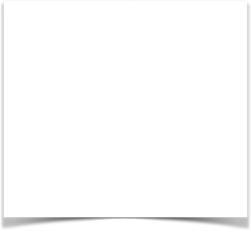 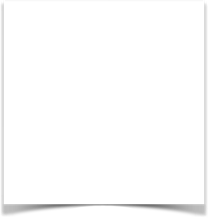 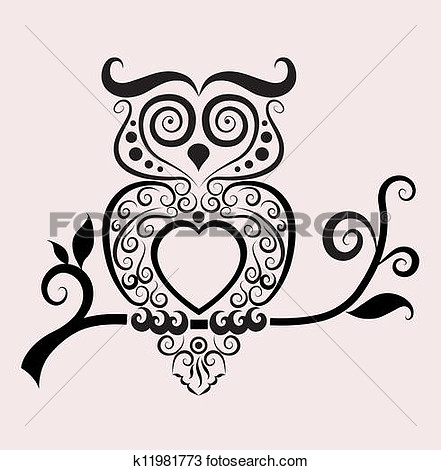 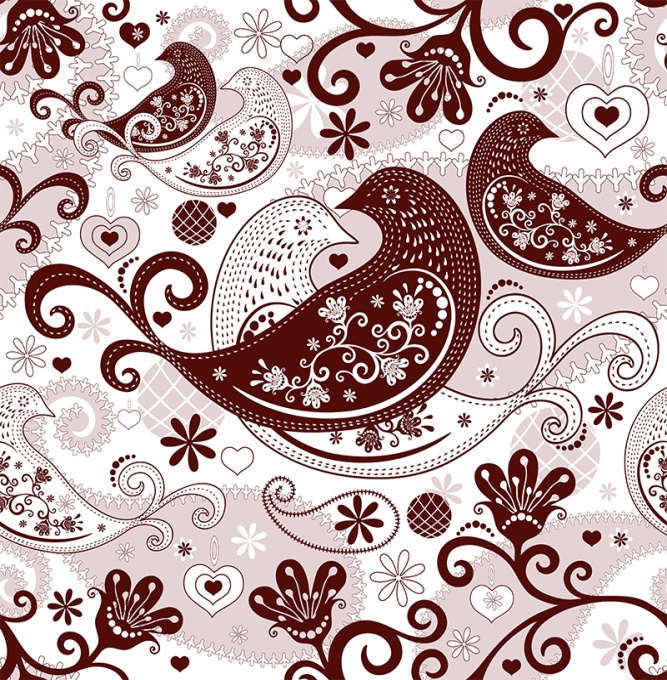 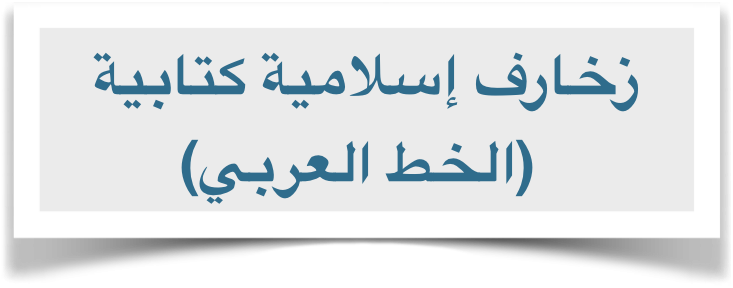 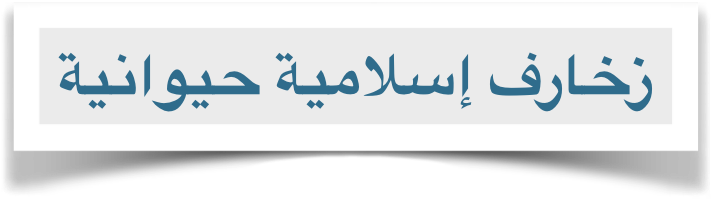 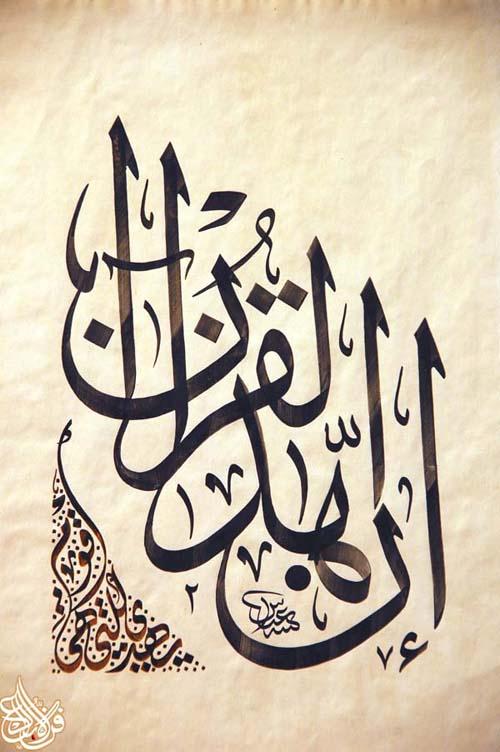 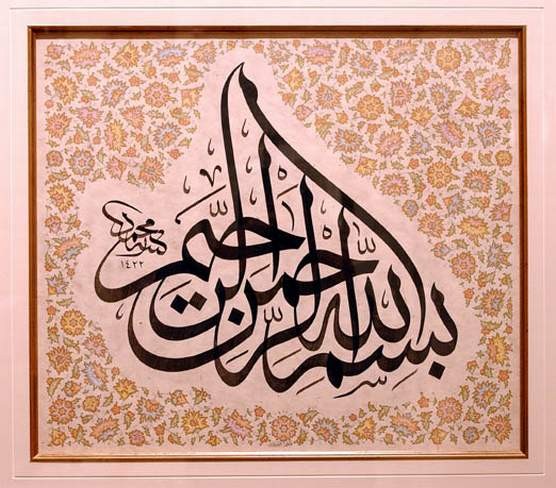 _
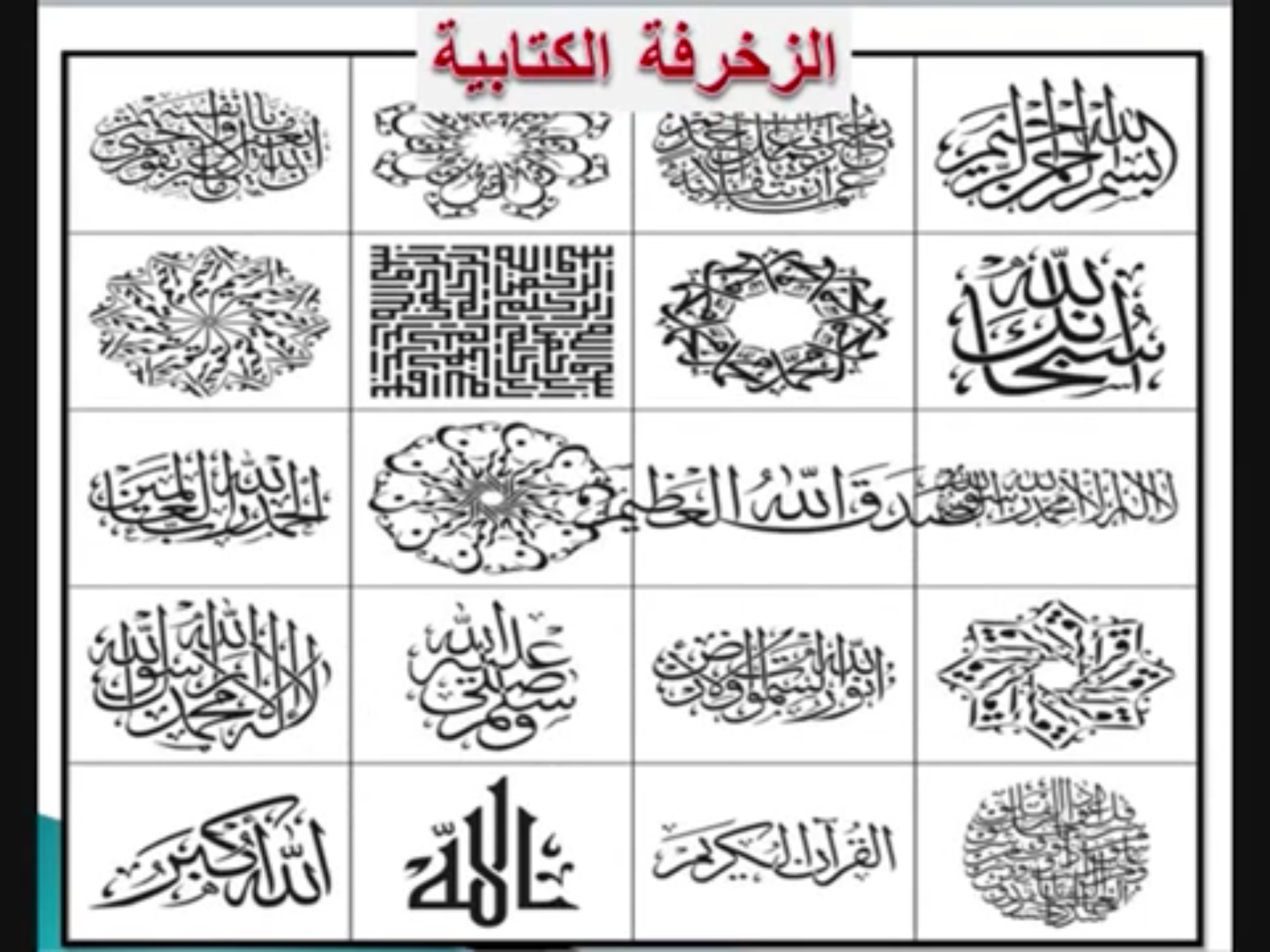 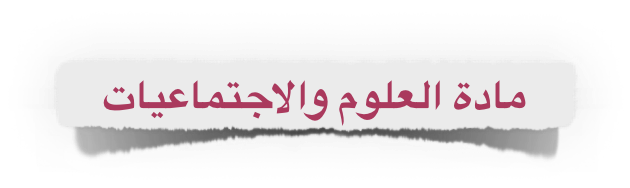 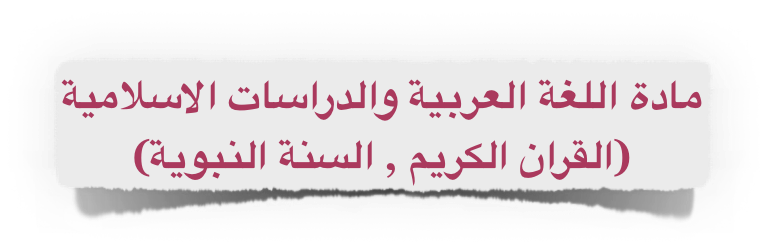 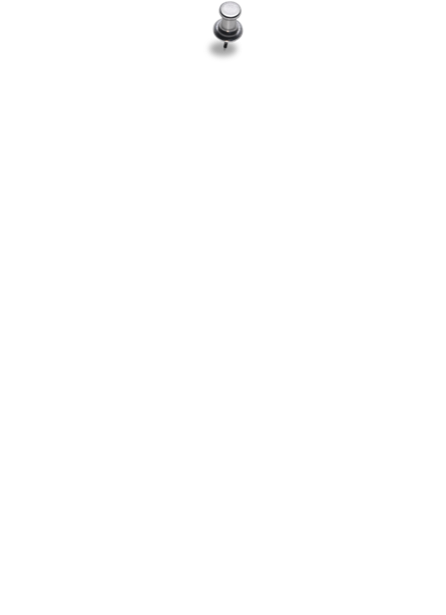 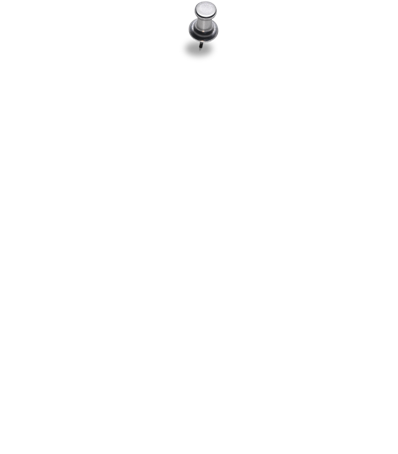 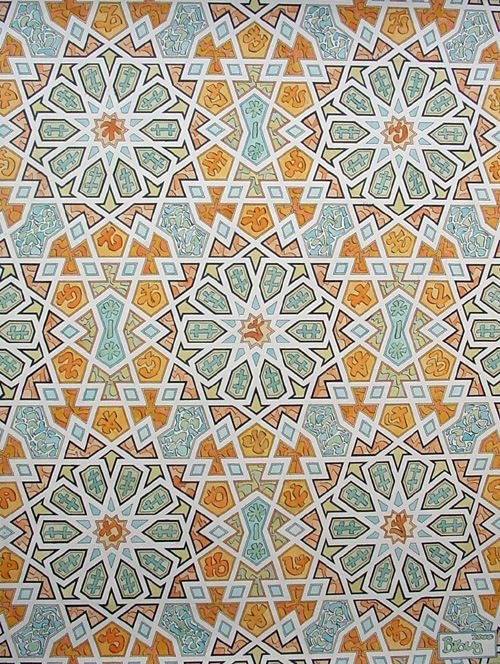 ماهي الخامات المستخدمة في الزخارف الإسلامية ؟
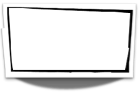 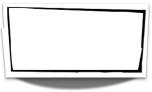 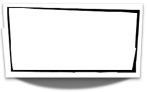 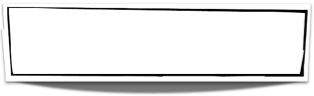 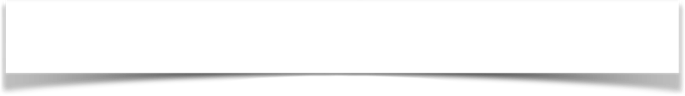 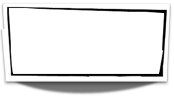 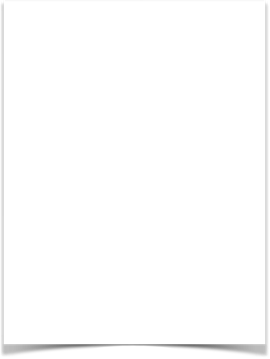 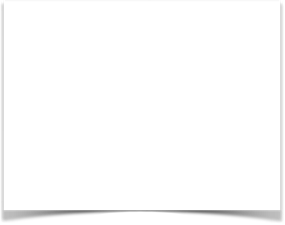 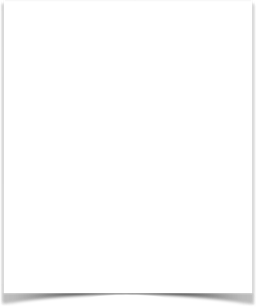 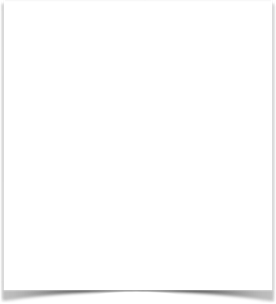 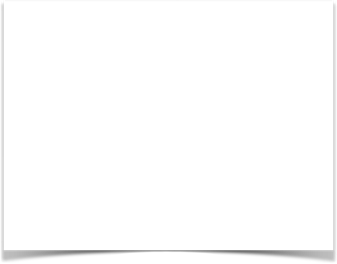 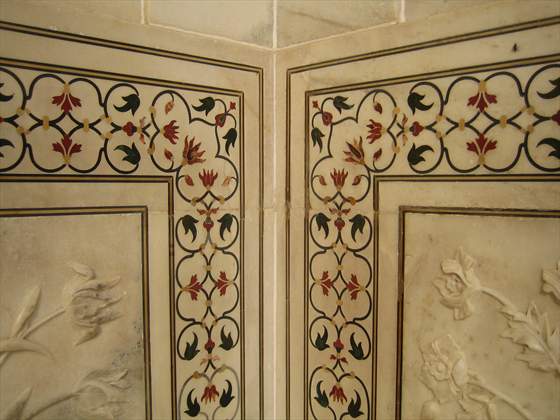 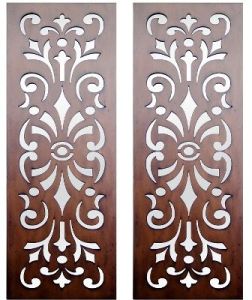 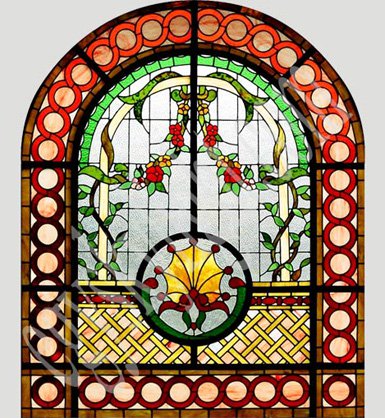 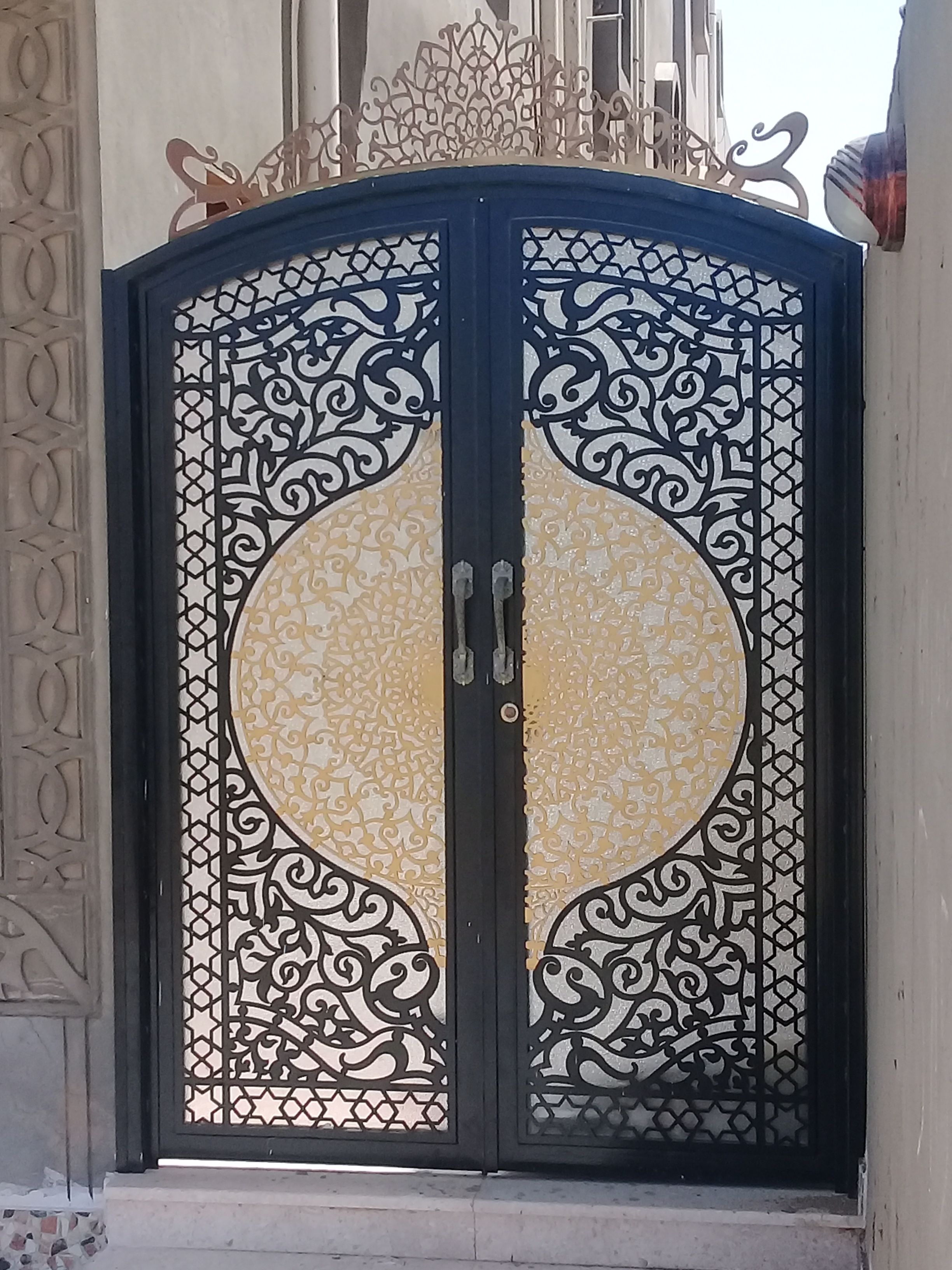 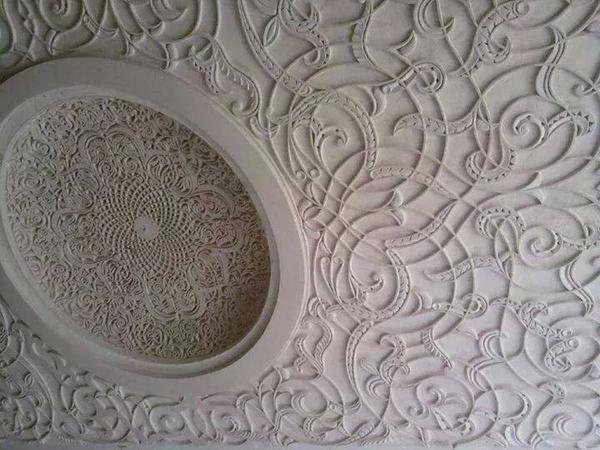 الرخام
الزجاج
المعادن
الجص( الجبس)
الخشب
ماهي الخامات المستخدمة في الزخارف الإسلامية ؟
11
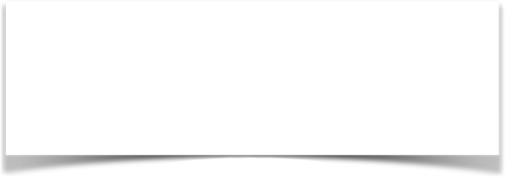 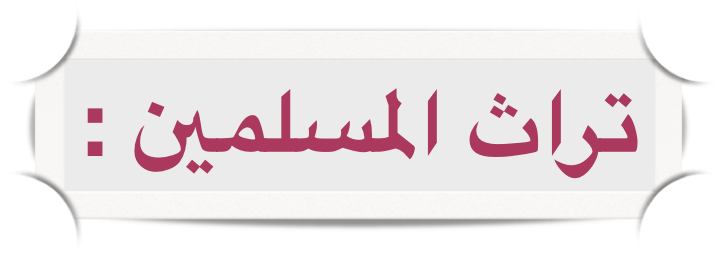 أهمية التراث الحضاري
 الإسلامي وقيمة الجمالية
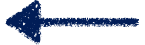 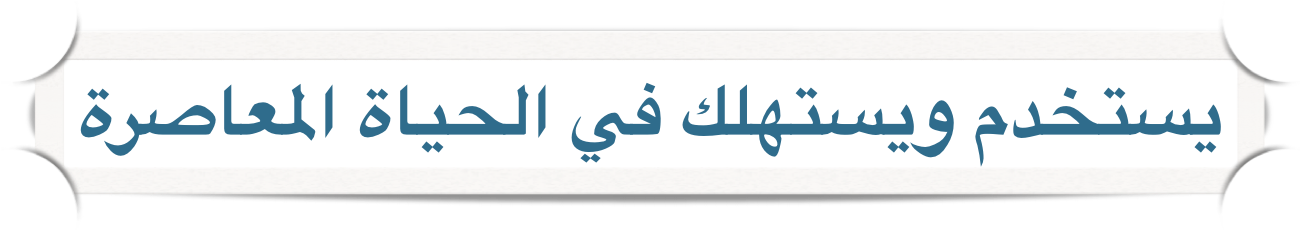 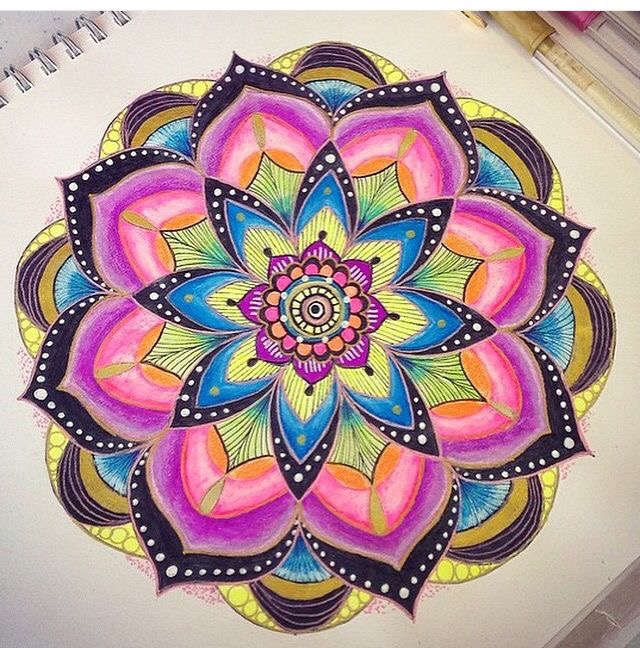 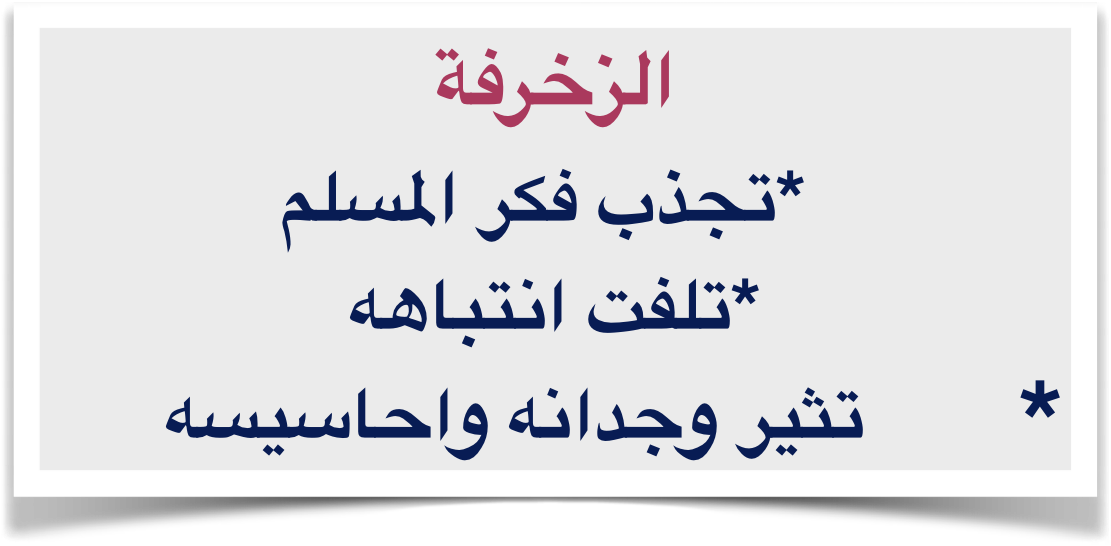 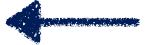 12
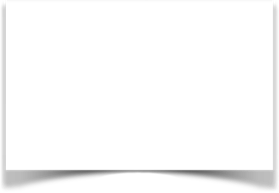 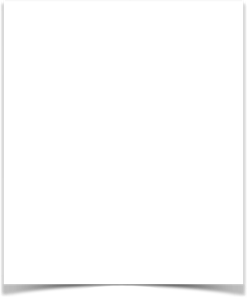 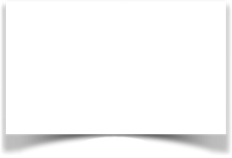 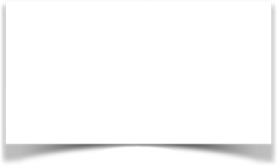 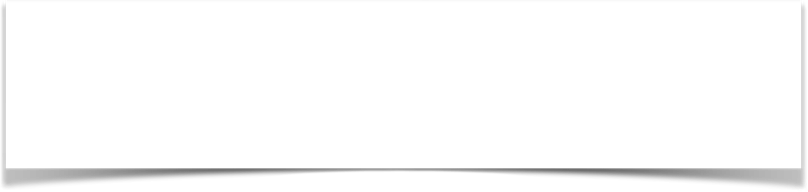 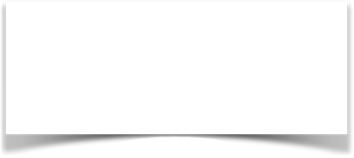 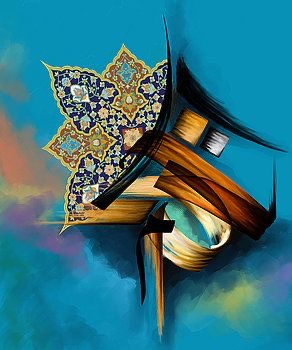 قام بتطويره 
وعرضه بفكر جديد
رؤية خاصة غير تقليدية
 أو مألوفة
يعتبر الفنان : 
محمد زينهم
أستخدم اللون 
لملء الفراغ الداخلي
والألوان الساخنة
من الفنانين المعاصرين 
استخدم العنصر الزخرفي الإسلامي في الصياغات الزخرفة
 الهندسية والنباتية والكتابات العربية
أستخدم عمليات 
التصغير والتكبير 
وانعكاسات الأشكال على المرايا
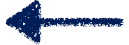 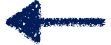 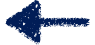 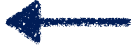 13
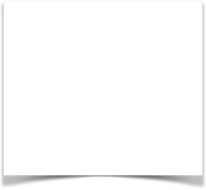 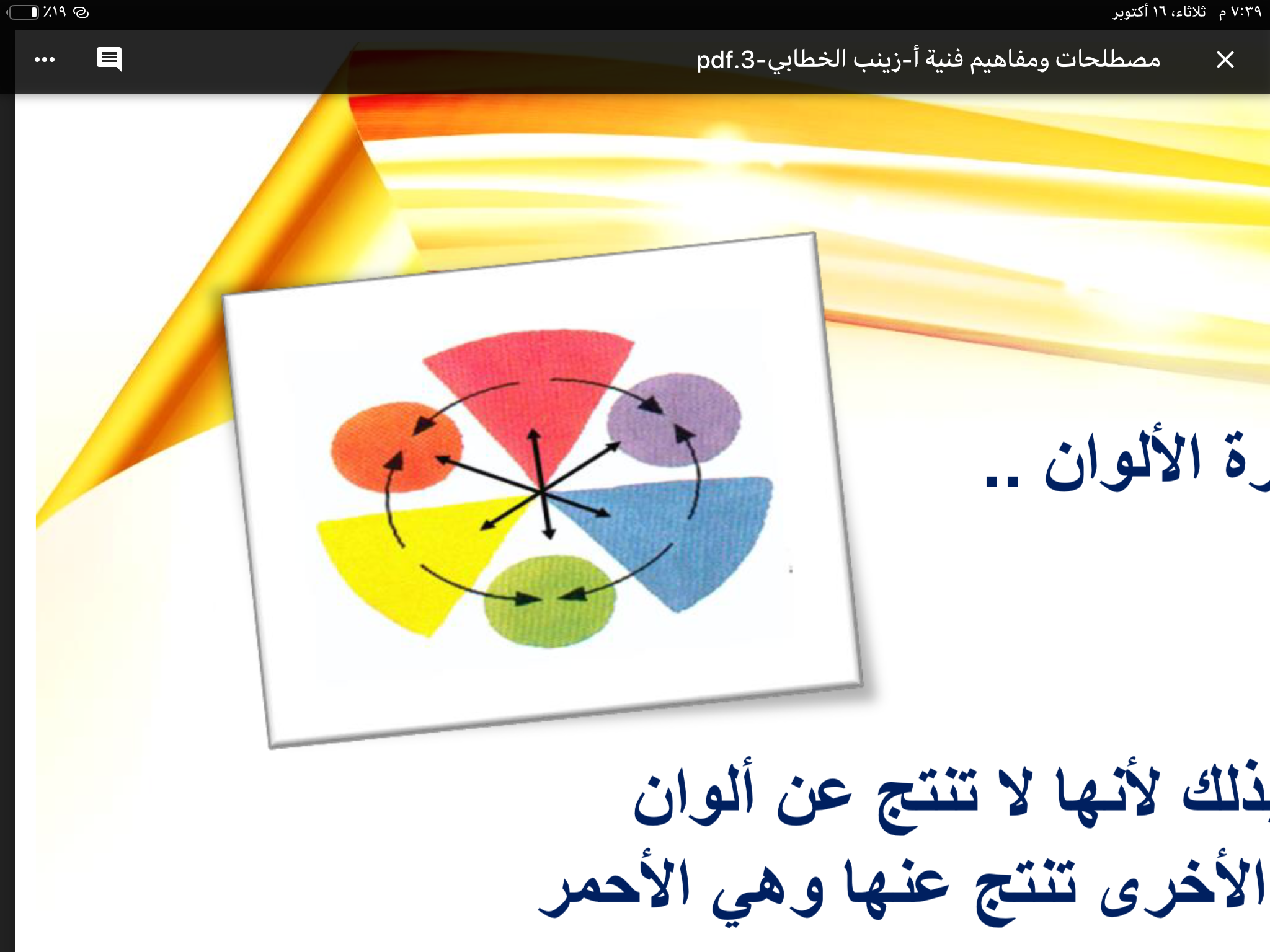 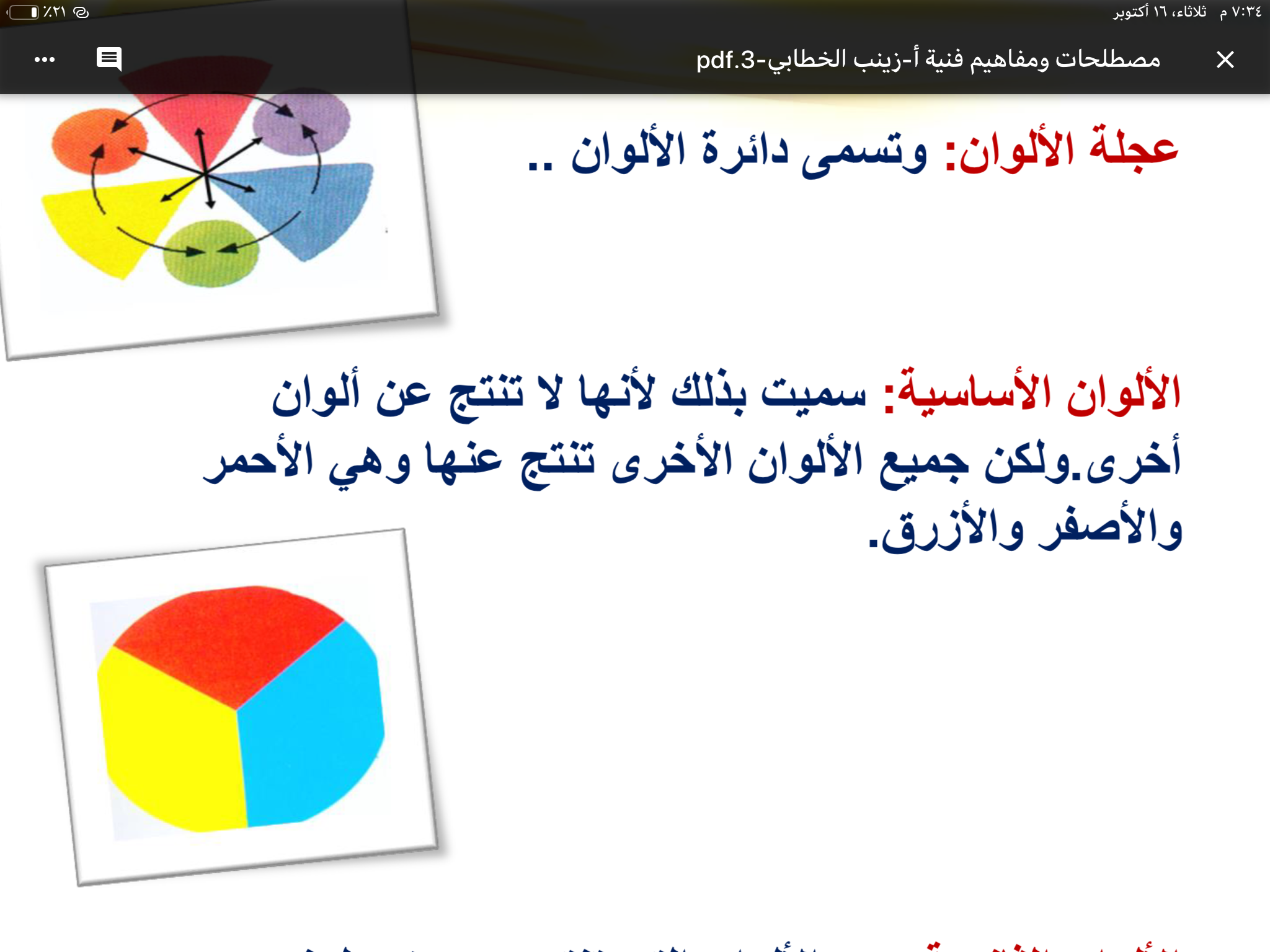 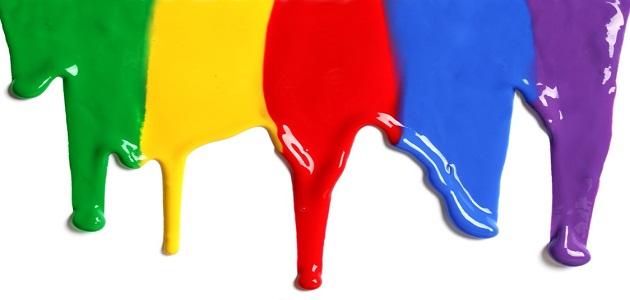 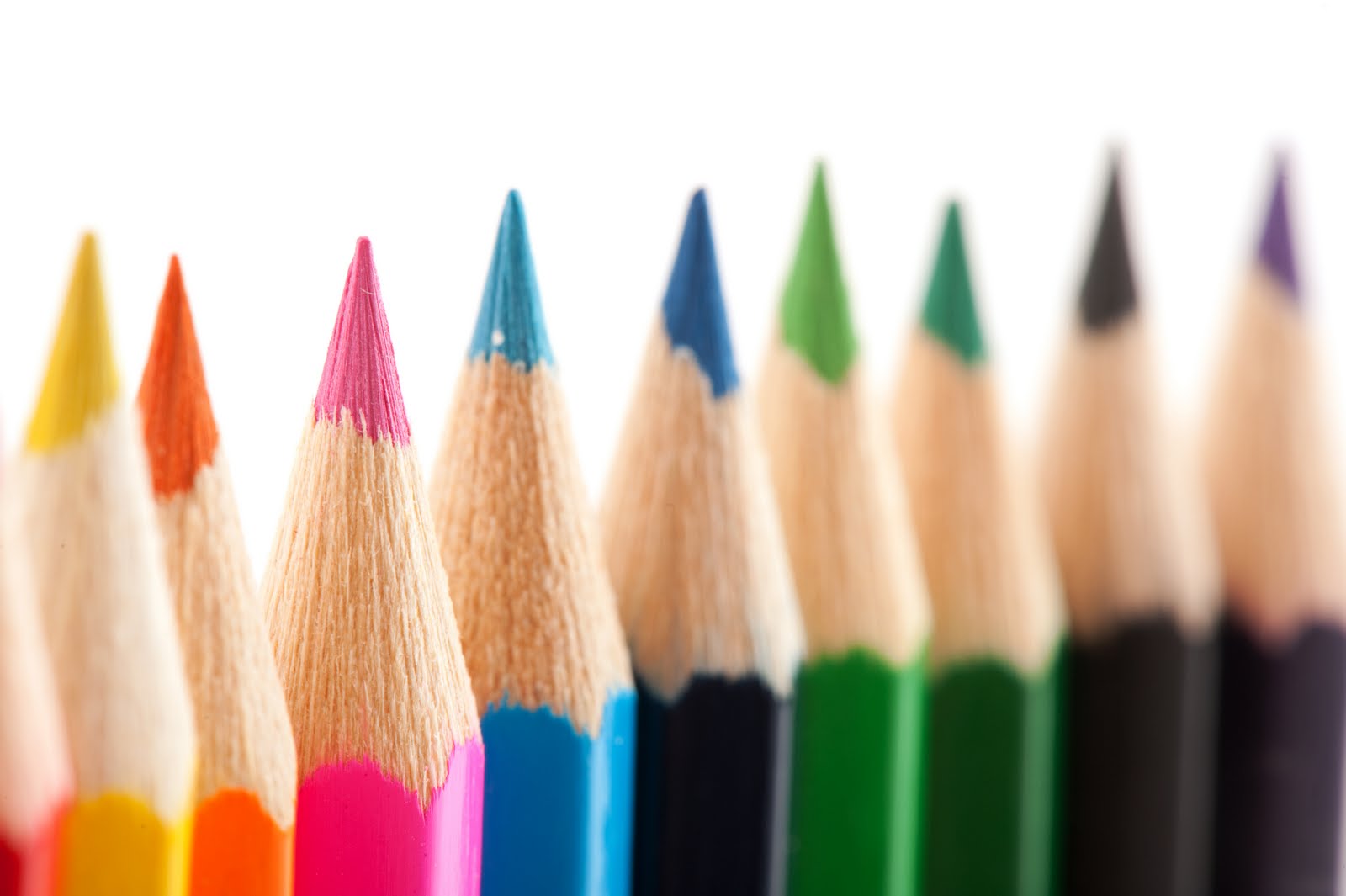 الالـــــوان
 الأسـاسية - والفرعـية- الساخنة- 
الباردة - المحايدة
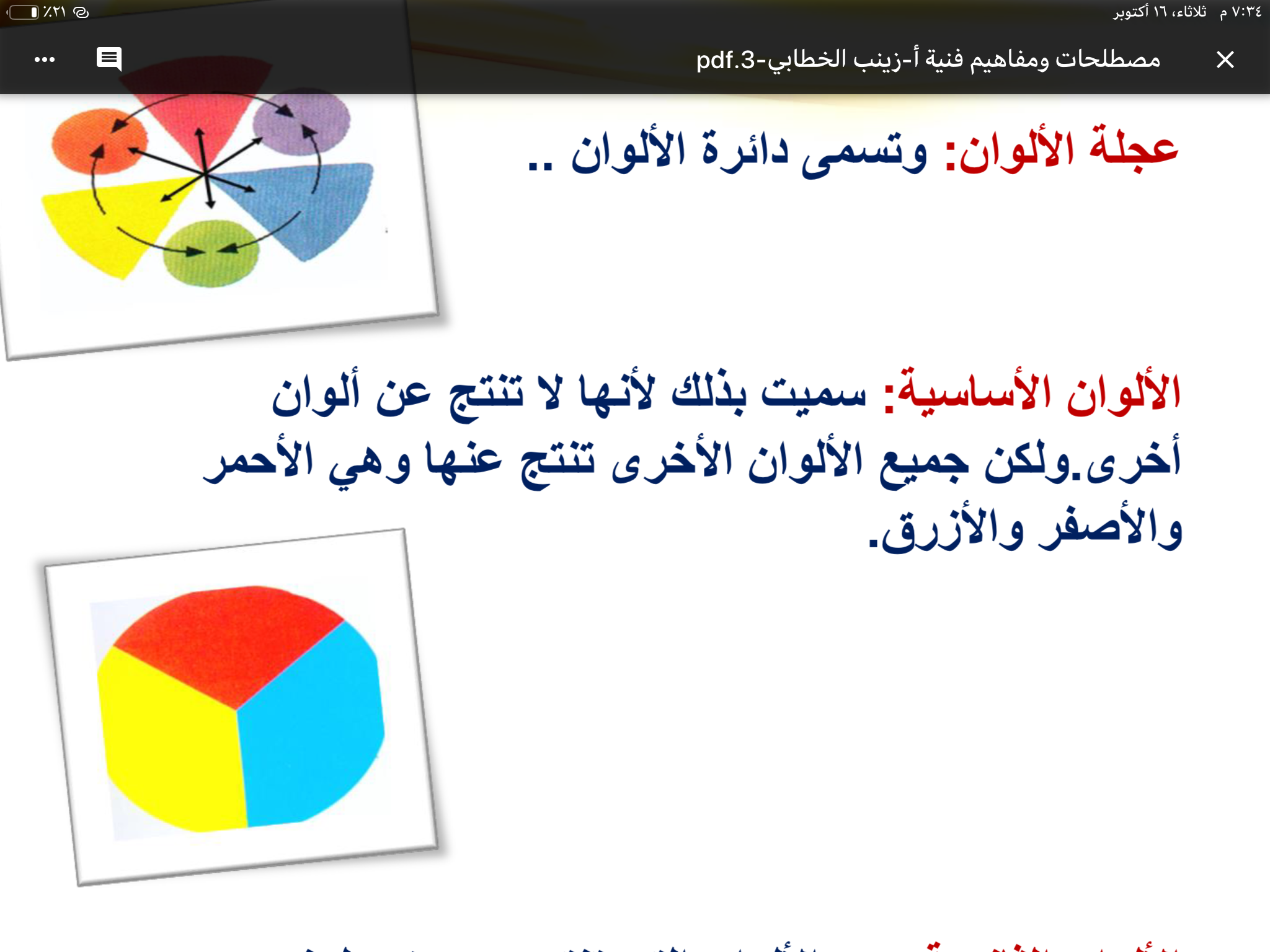 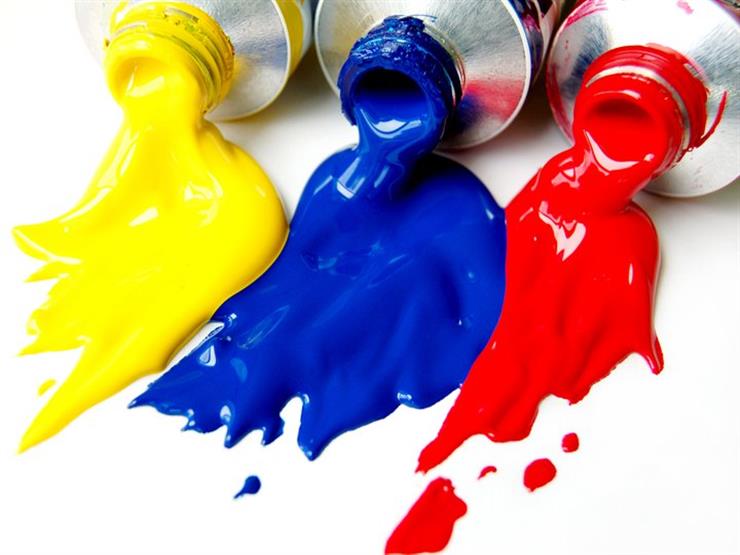 أحمر
أصفر
أزرق
15
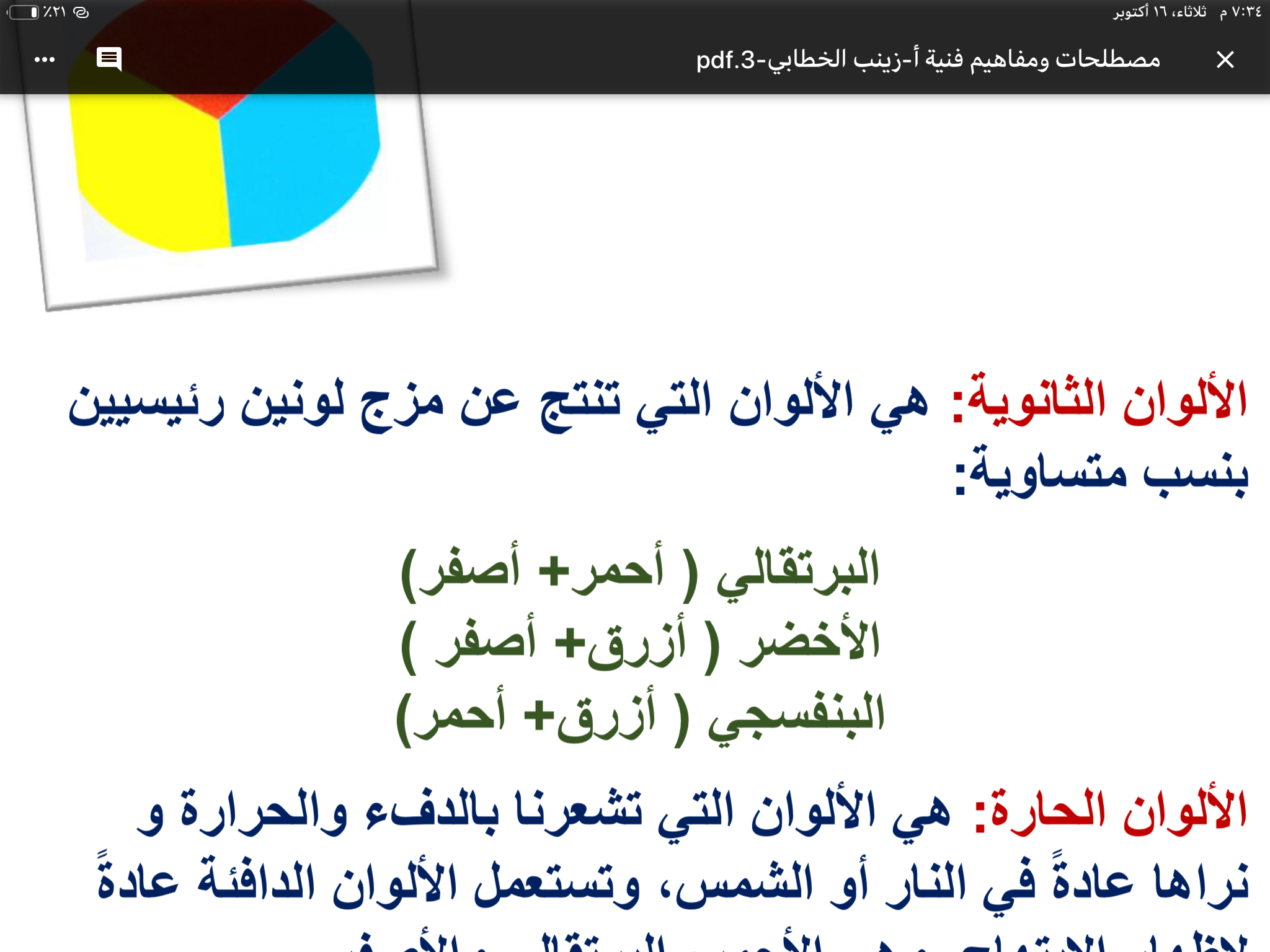 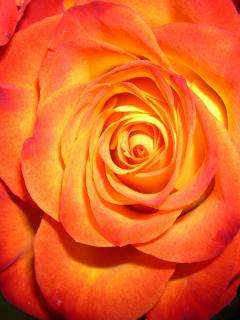 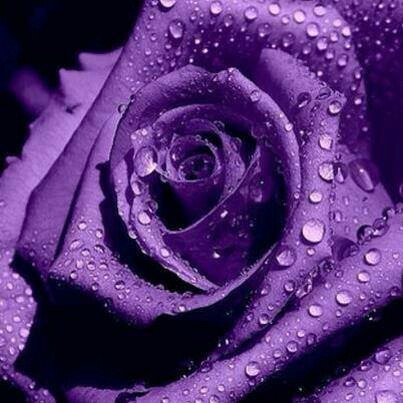 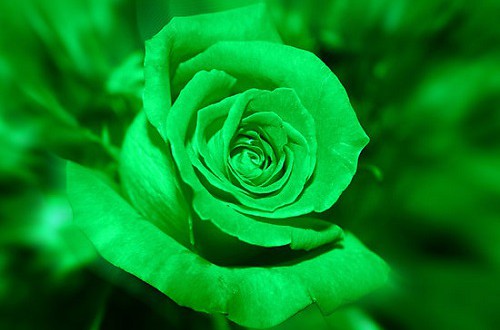 أخضر
بنفسجي
برتقالي
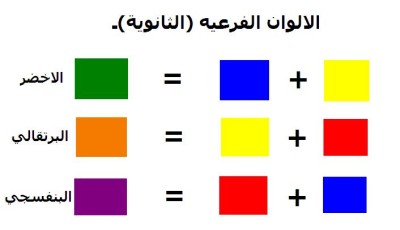 16
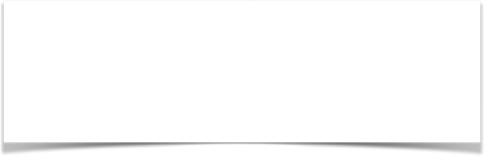 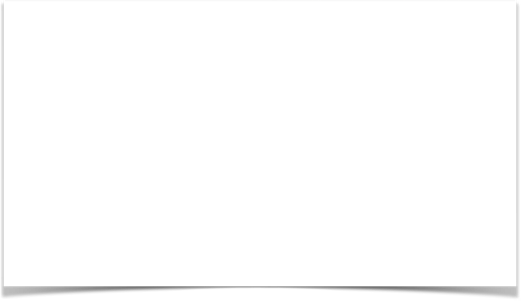 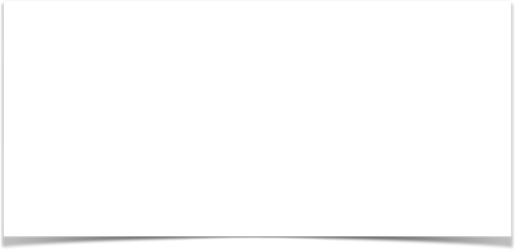 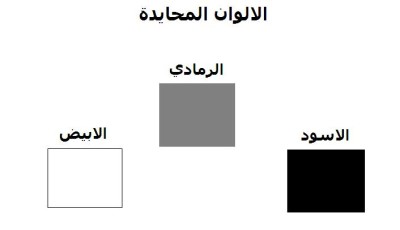 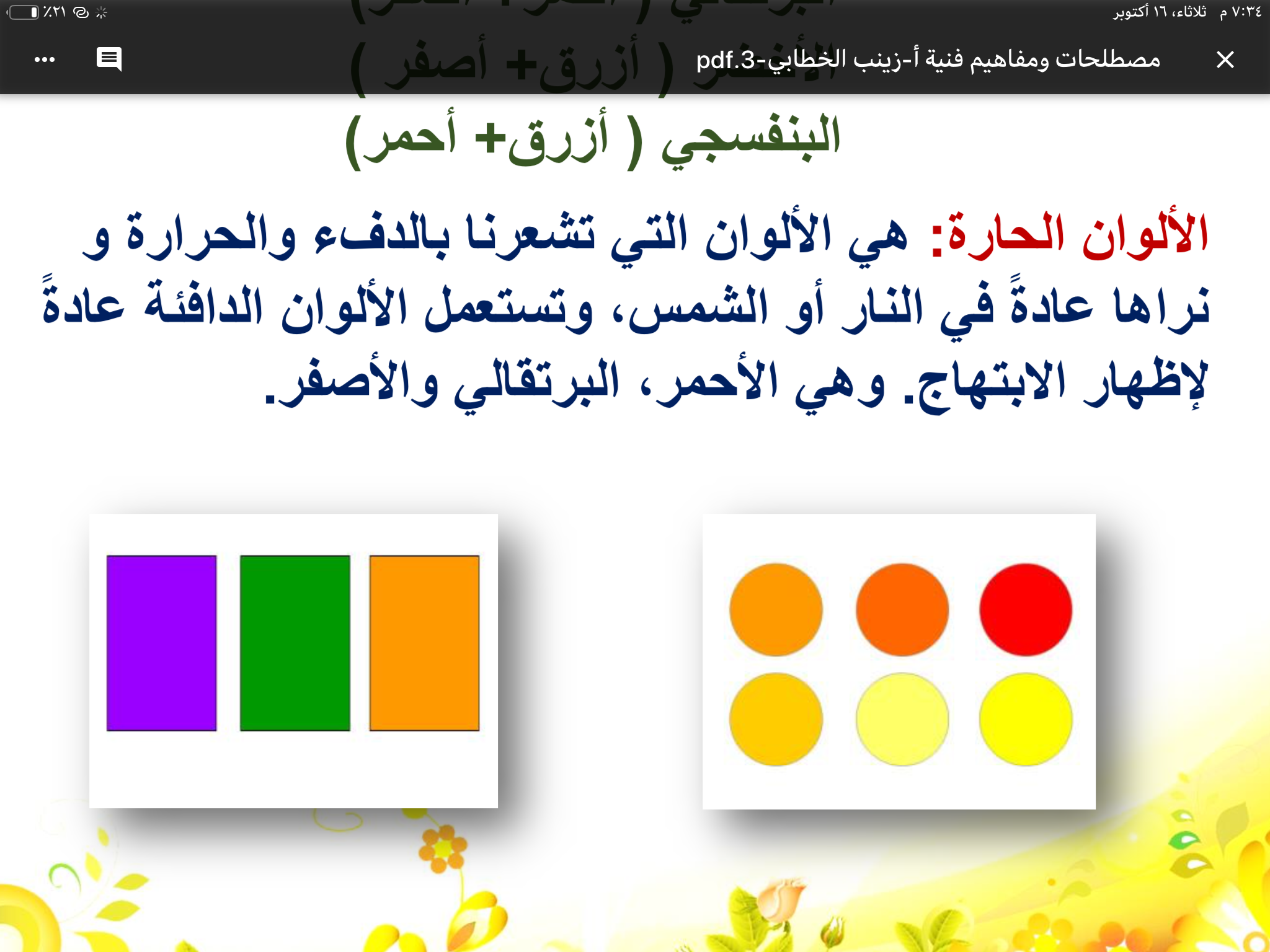 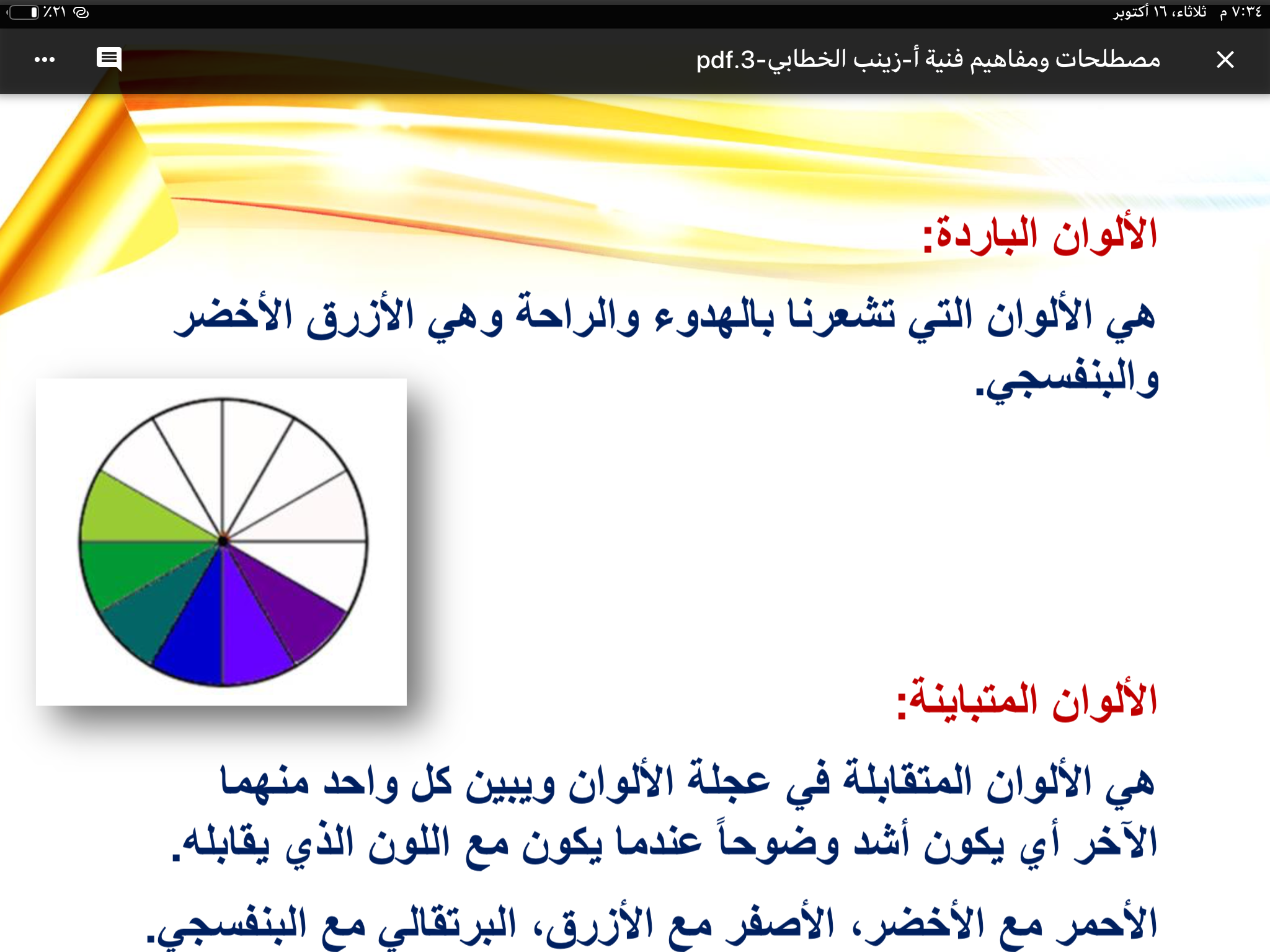 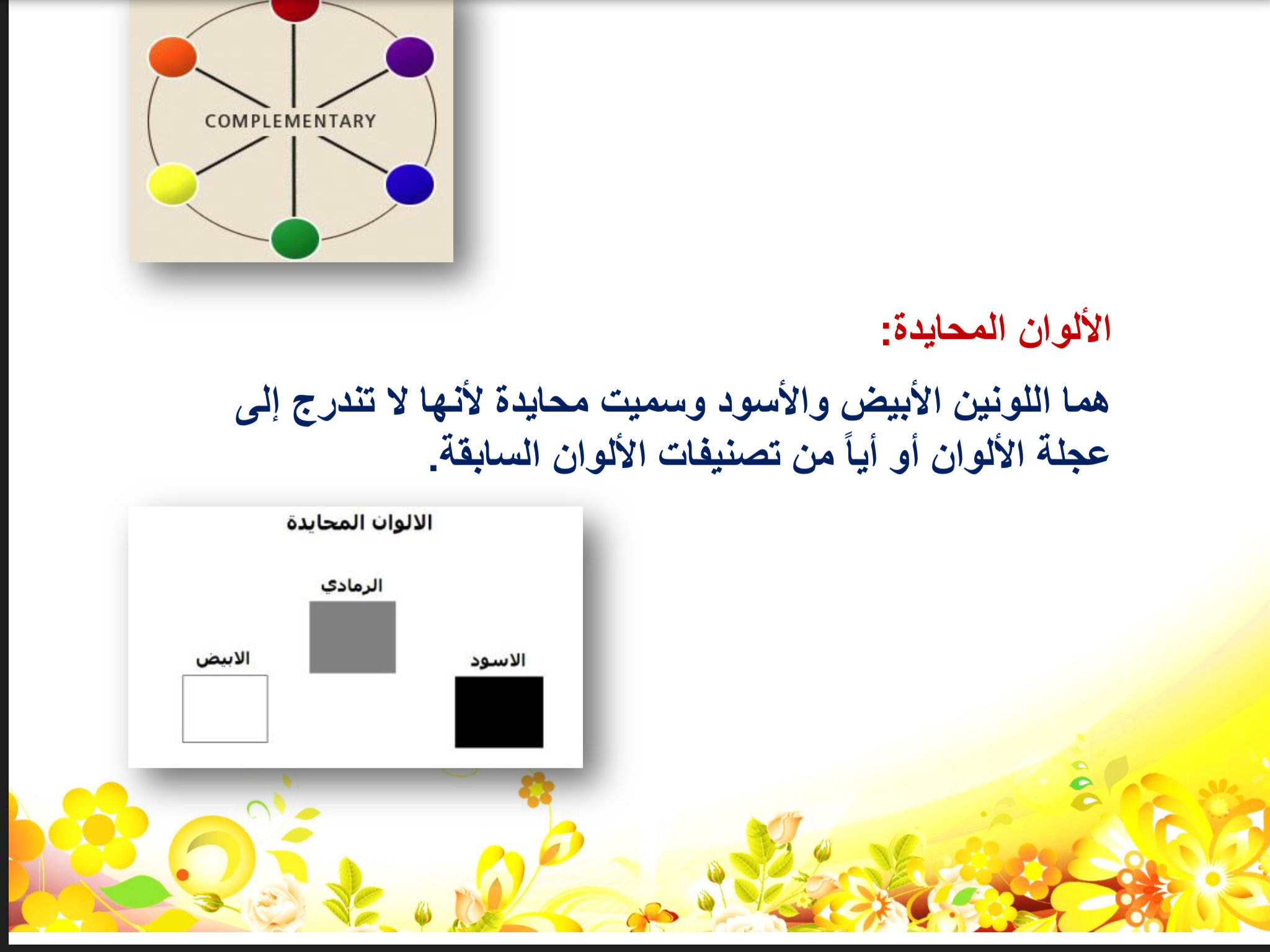 17
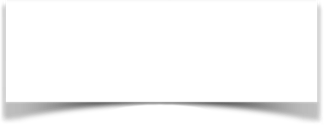 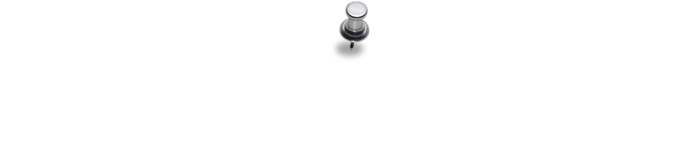 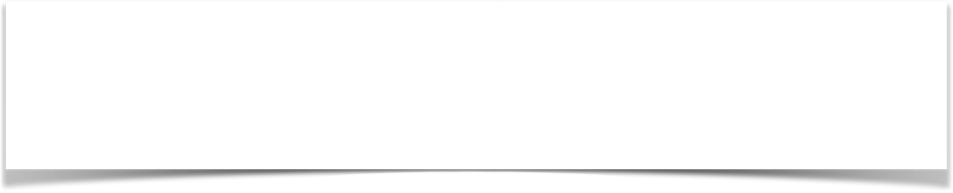 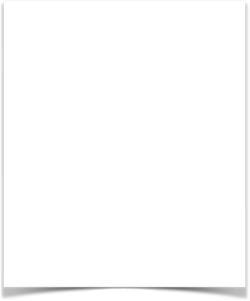 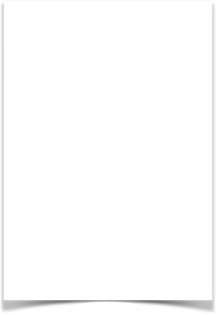 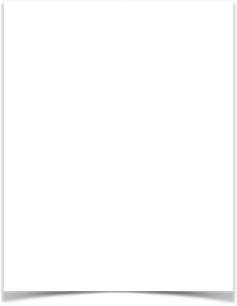 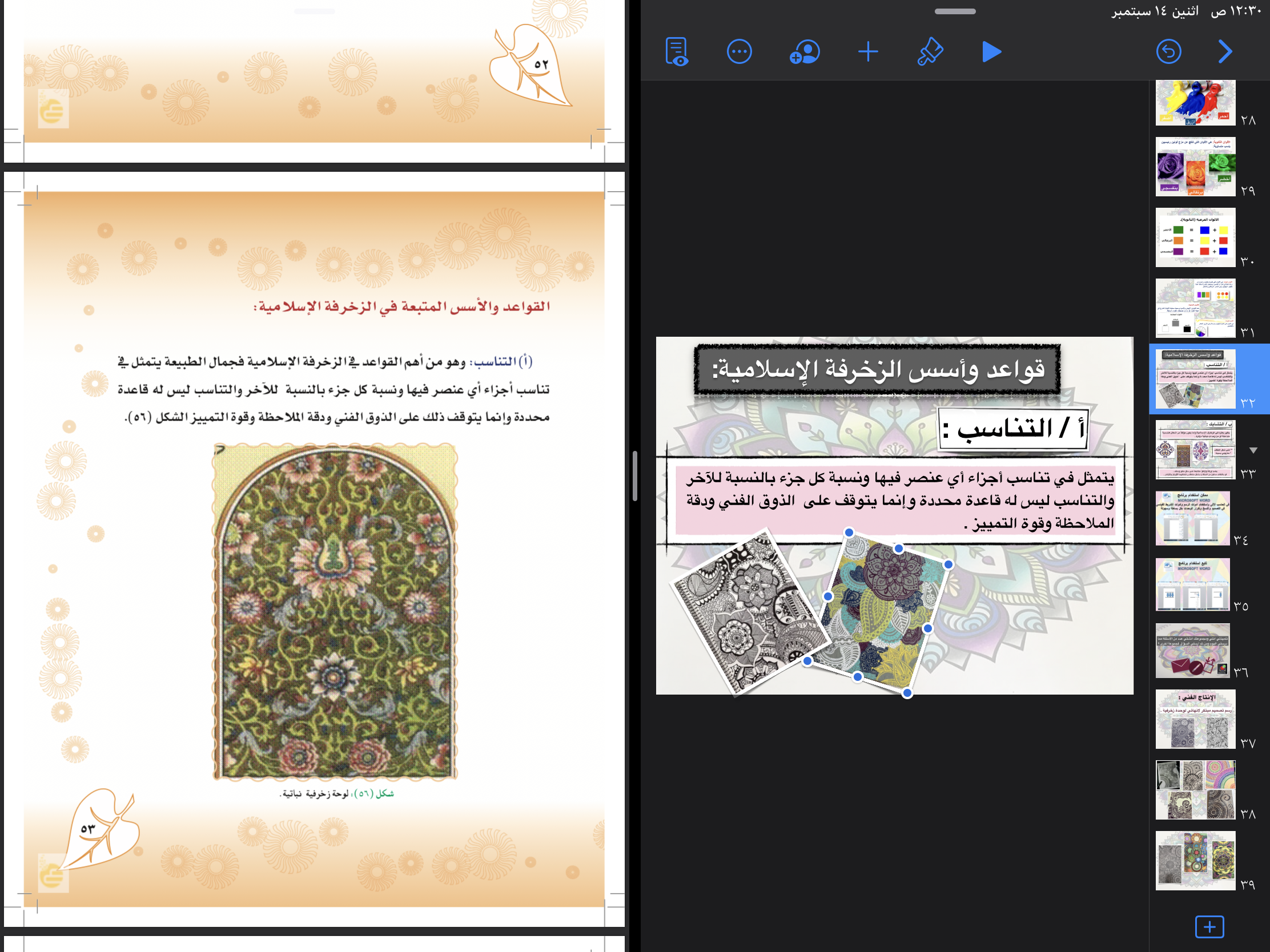 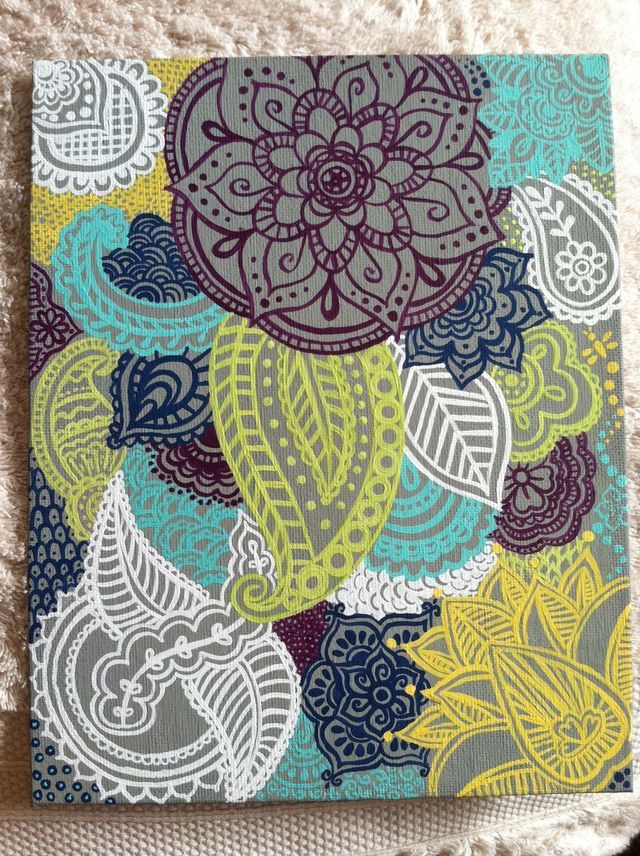 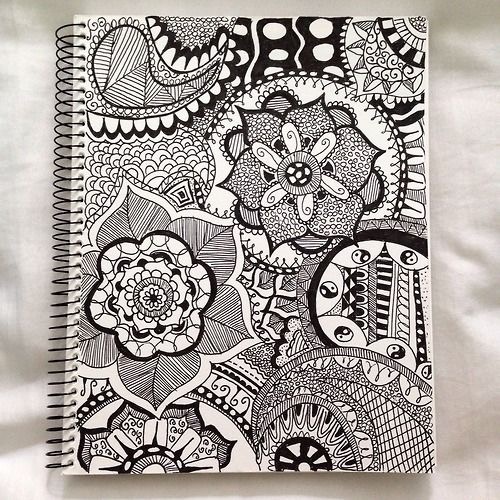 أ / التناسب :
يتمثل في تناسب أجزاء أي عنصر فيها ونسبة كل جزء بالنسبة للآخر  
والتناسب ليس له قاعدة محددة وإنما يتوقف على  الذوق الفني ودقة الملاحظة وقوة التمييز .
قواعد وأسس الزخرفة الإسلامية:
18
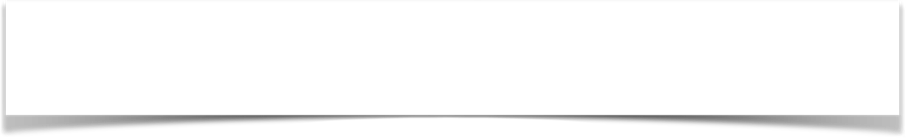 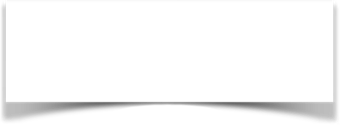 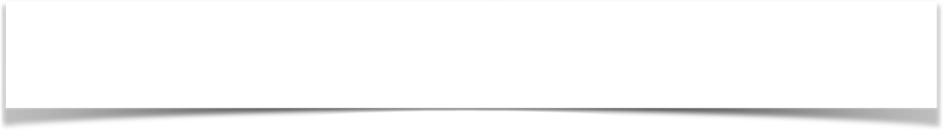 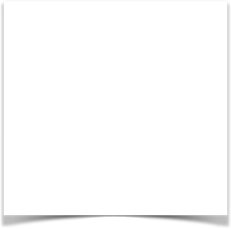 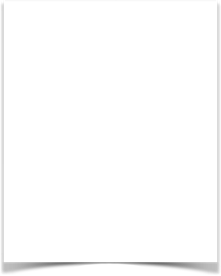 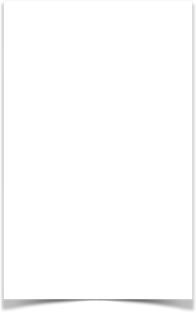 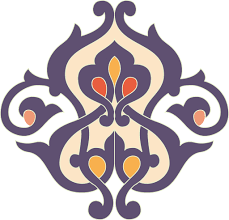 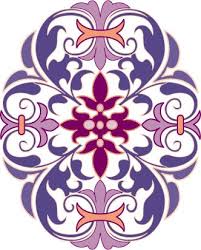 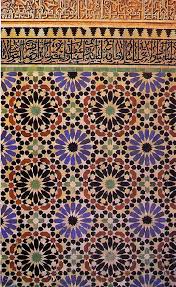 ب / التشابك :
يضم أوراقاً وأزهاراً متتابعة على ساق ملتو وملتف .
أو بالتفاف ساقين من النباتات بشكل متعاكس تتخللهما الأوراق والأزهار .
يظهر بكثرة في الزخارف الإسلامية وإما يكون مؤلفاً من أشكال هندسية
متداخلة أو من وحدات نباتية مزهرة .
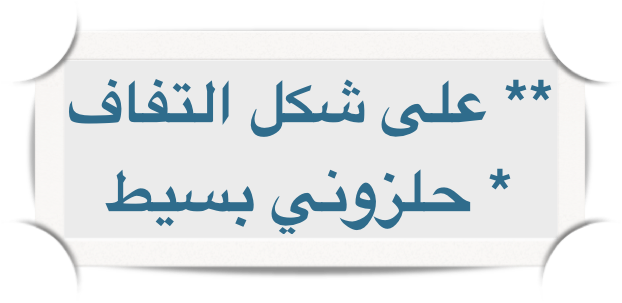 19
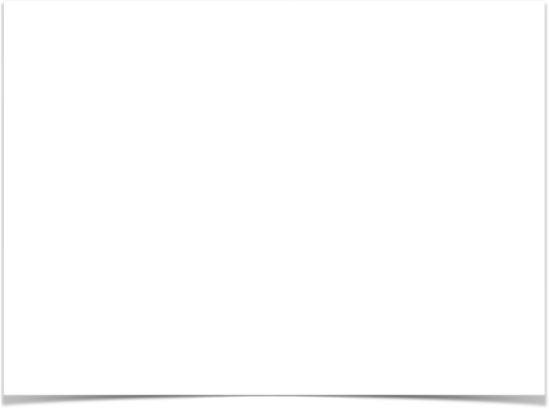 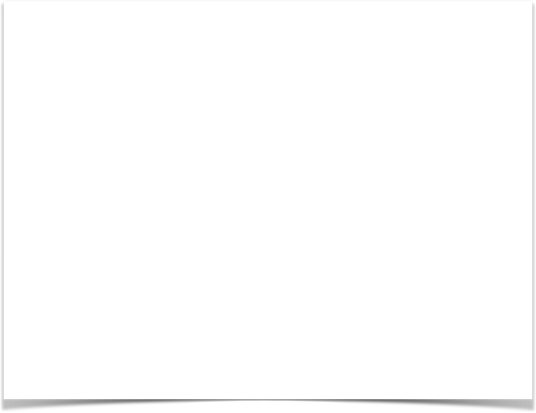 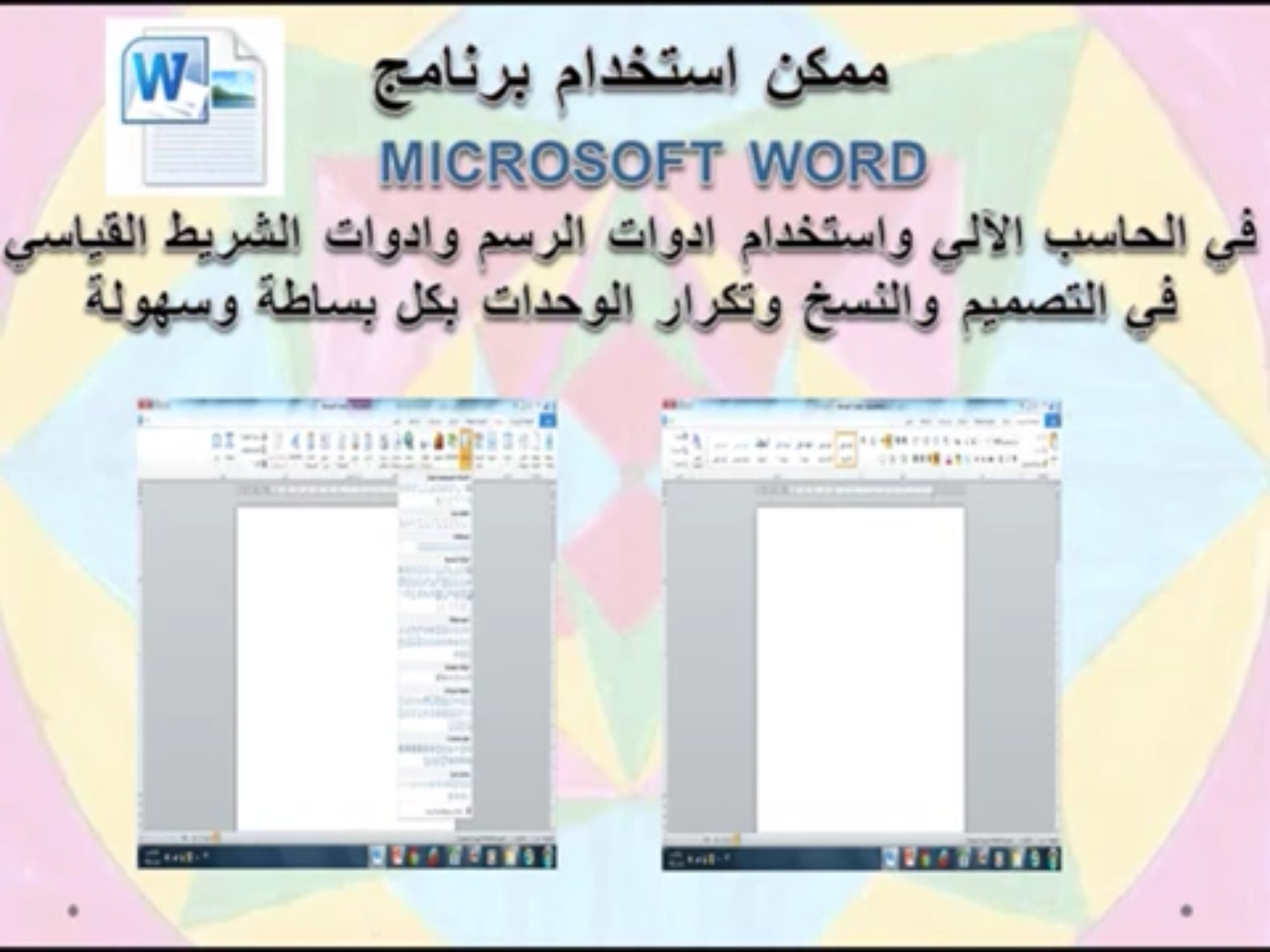 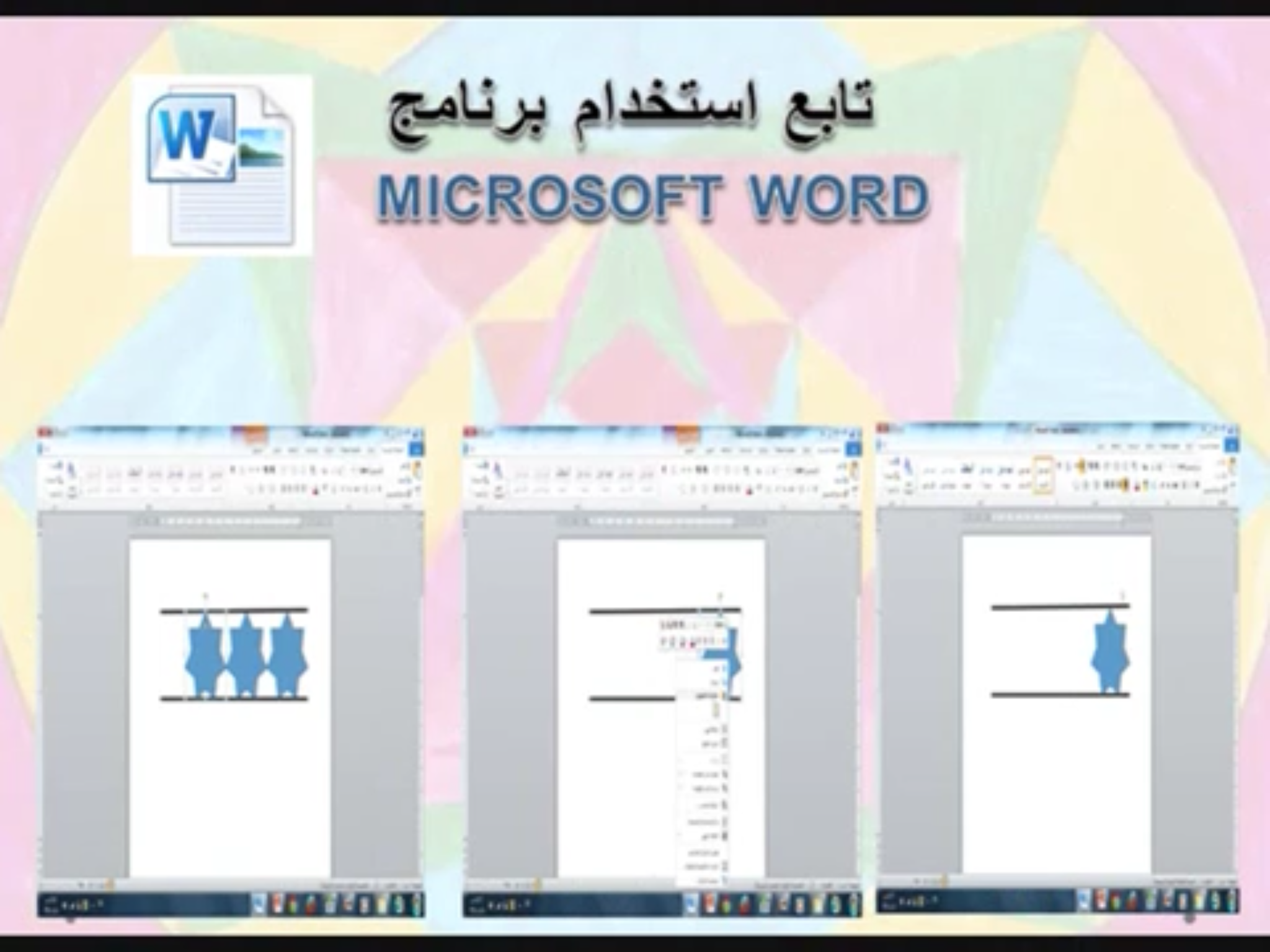 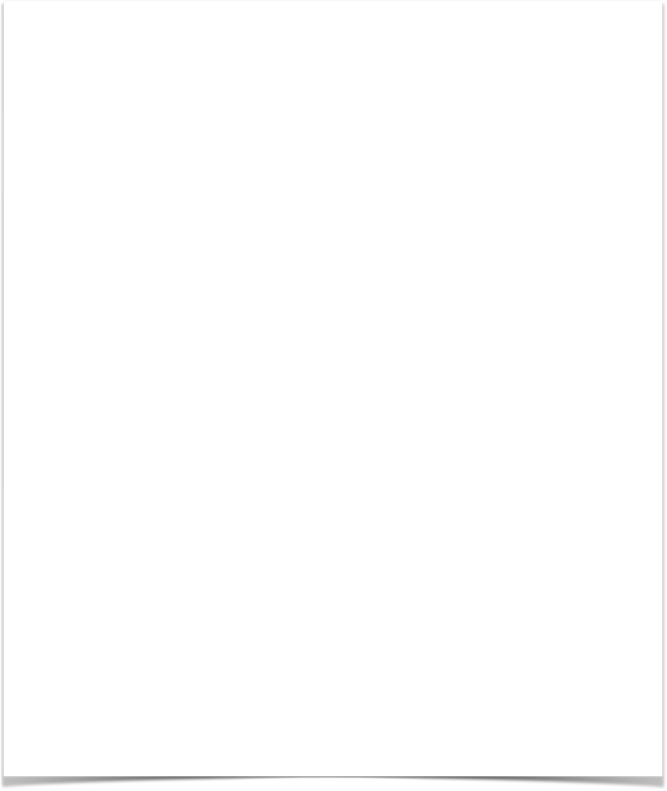 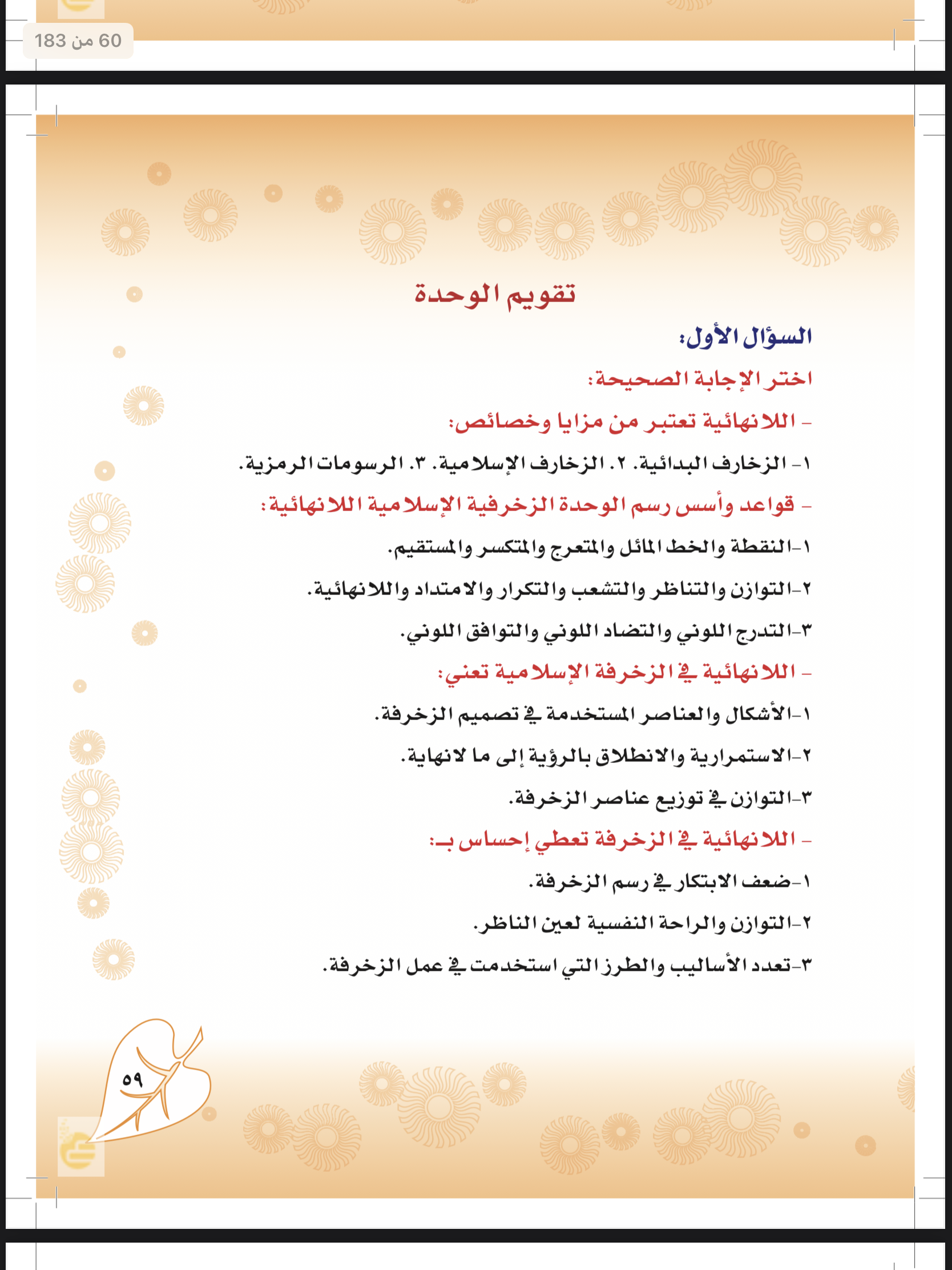 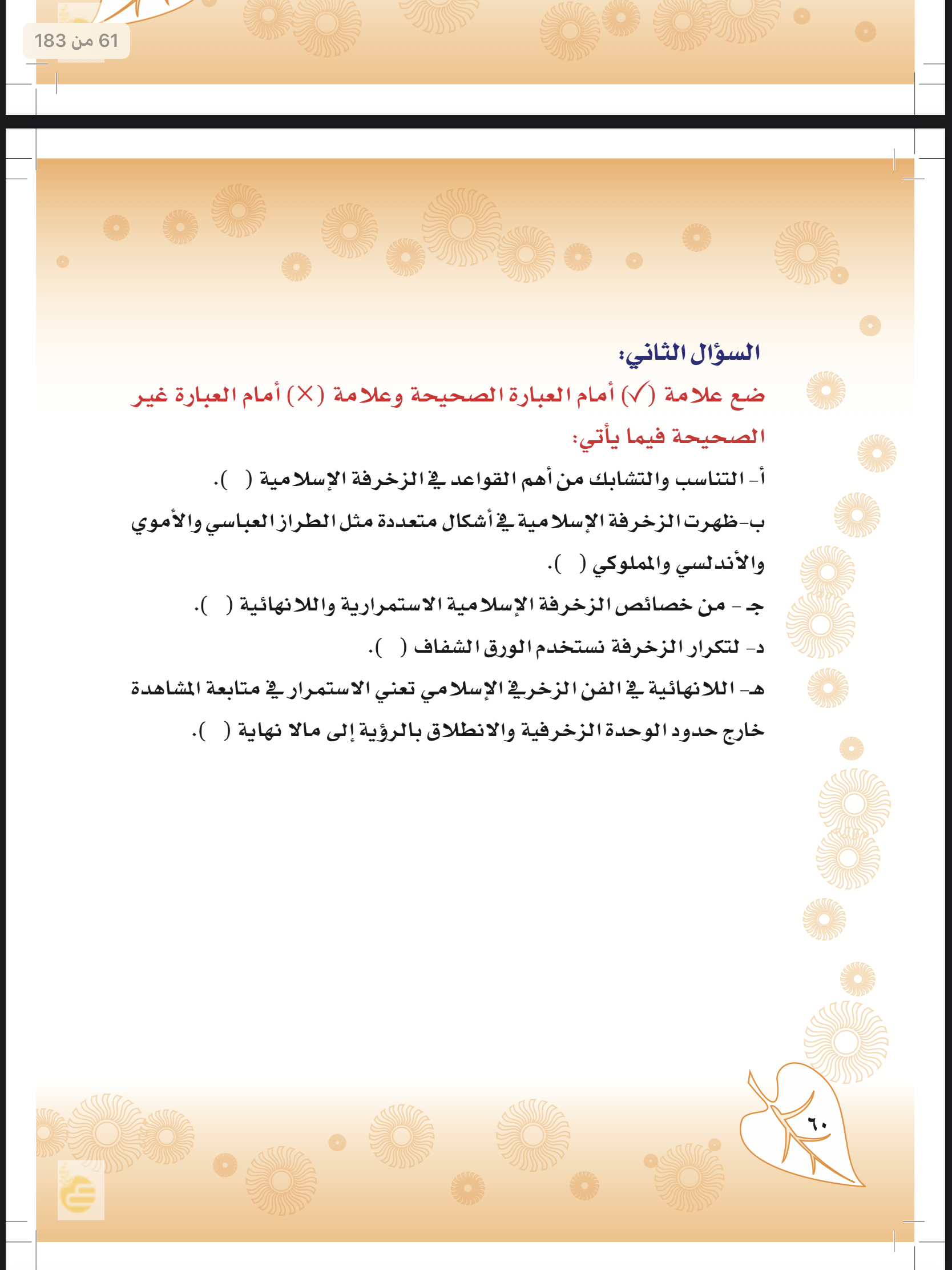 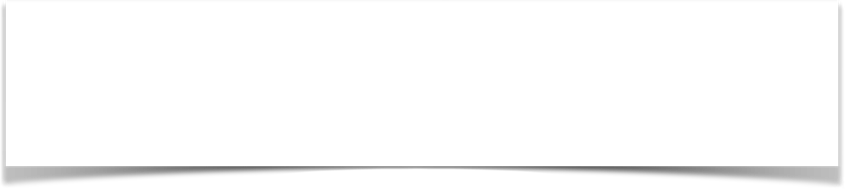 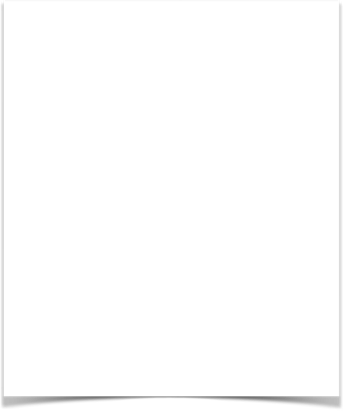 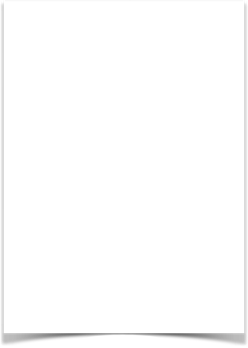 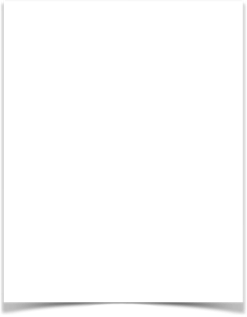 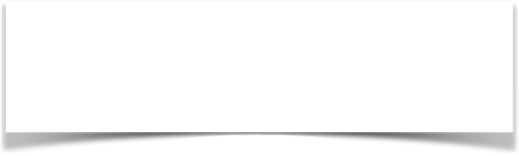 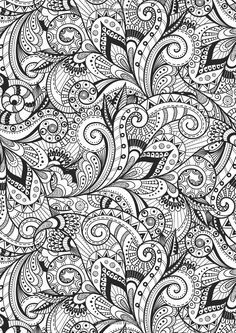 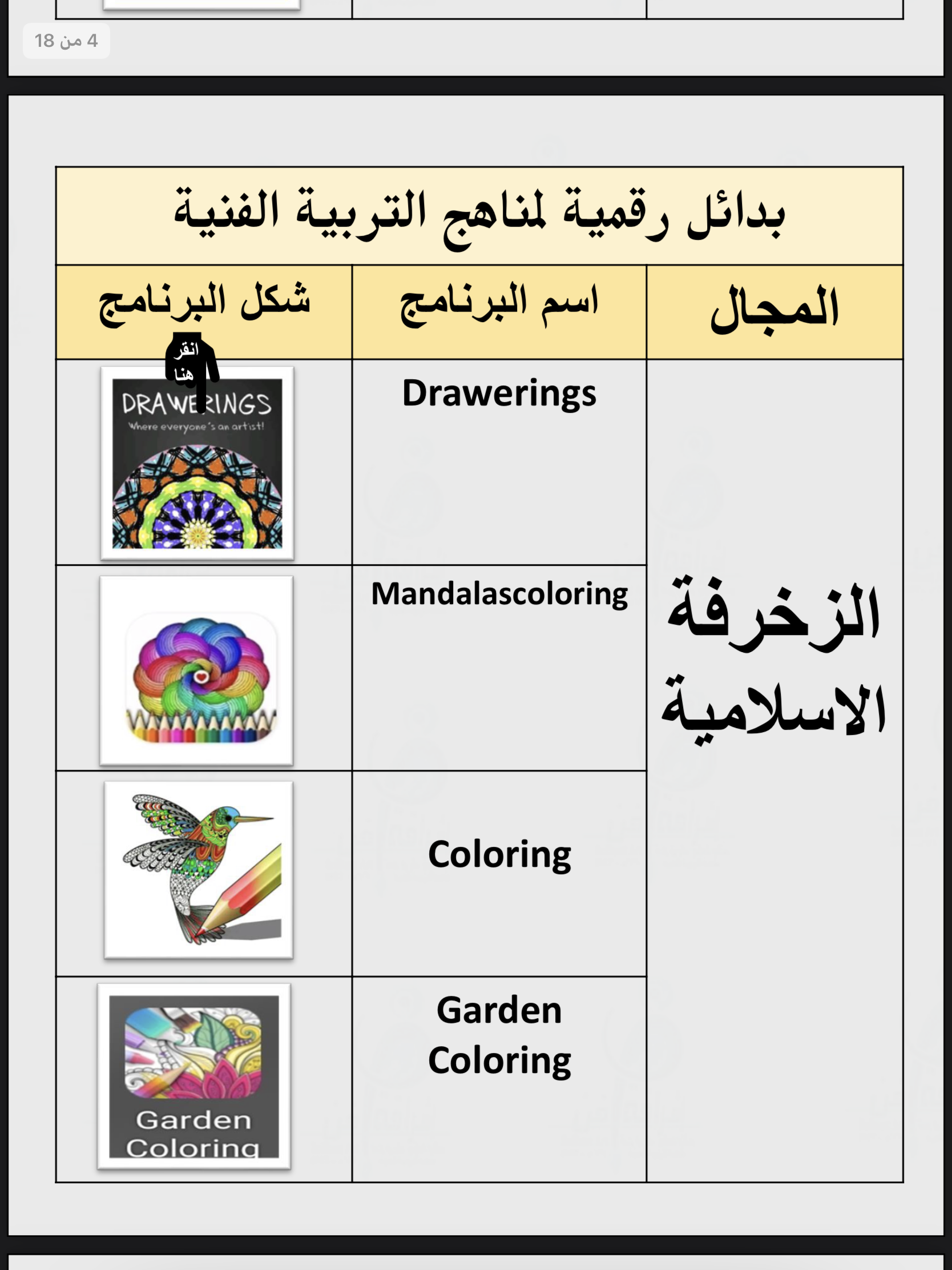 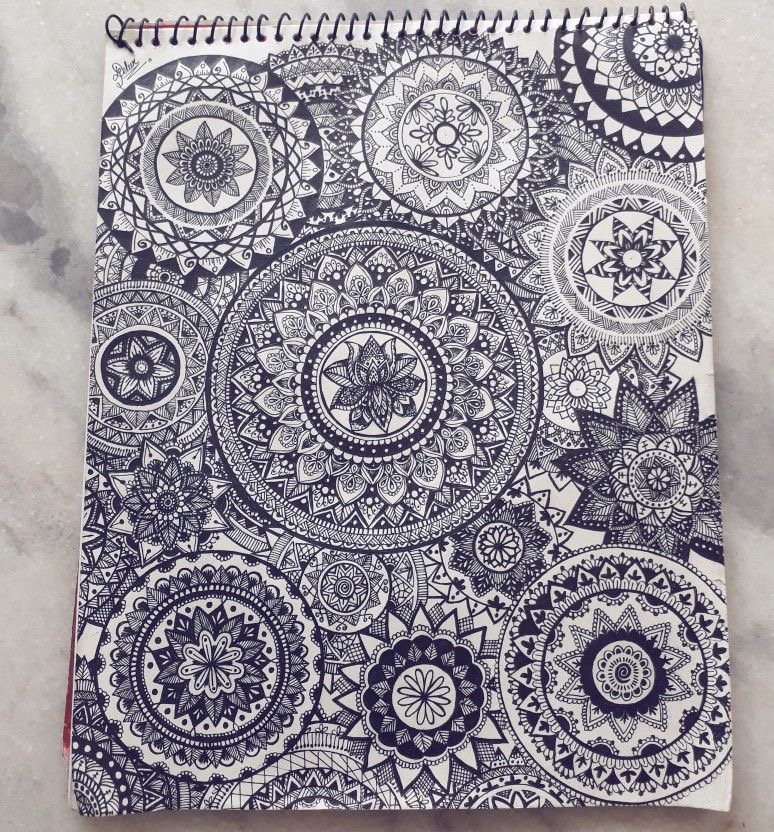 رسم تصميم مبتكر لانهائي لوحدة زخرفية
 او باستخدام البدائل الرقمية .
الإنتاج الفني :
23
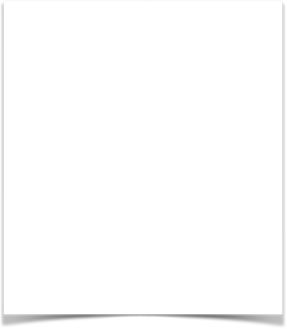 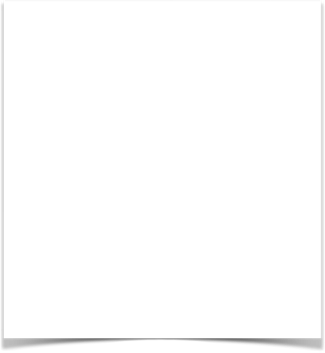 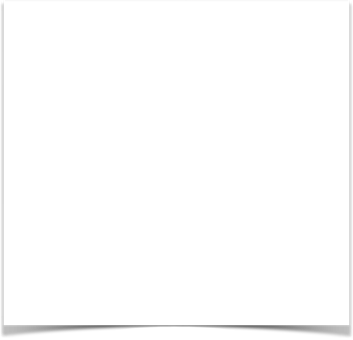 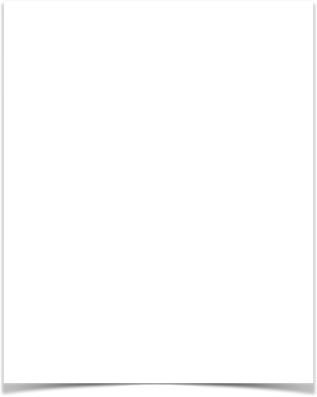 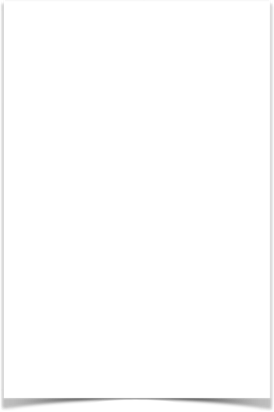 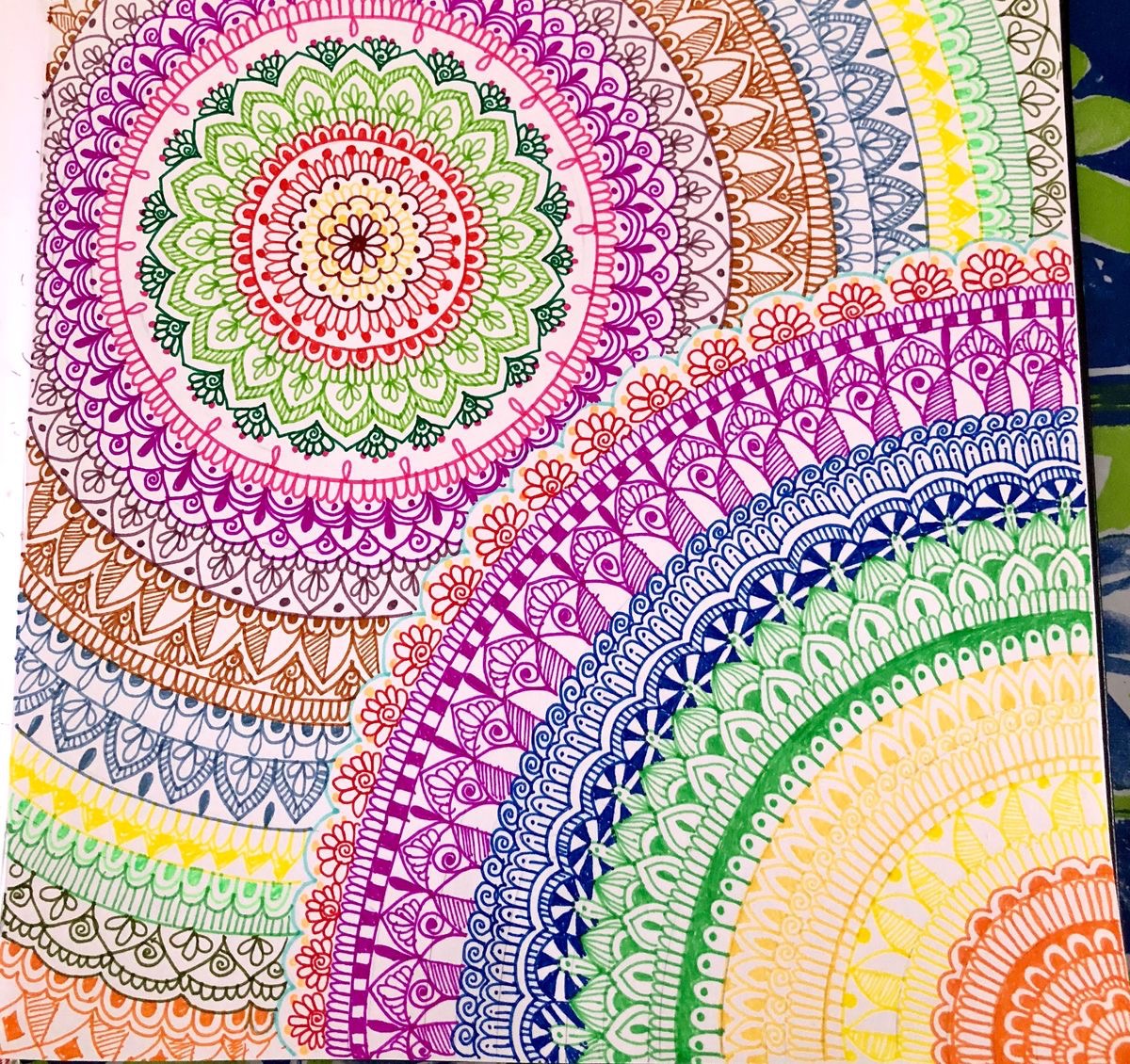 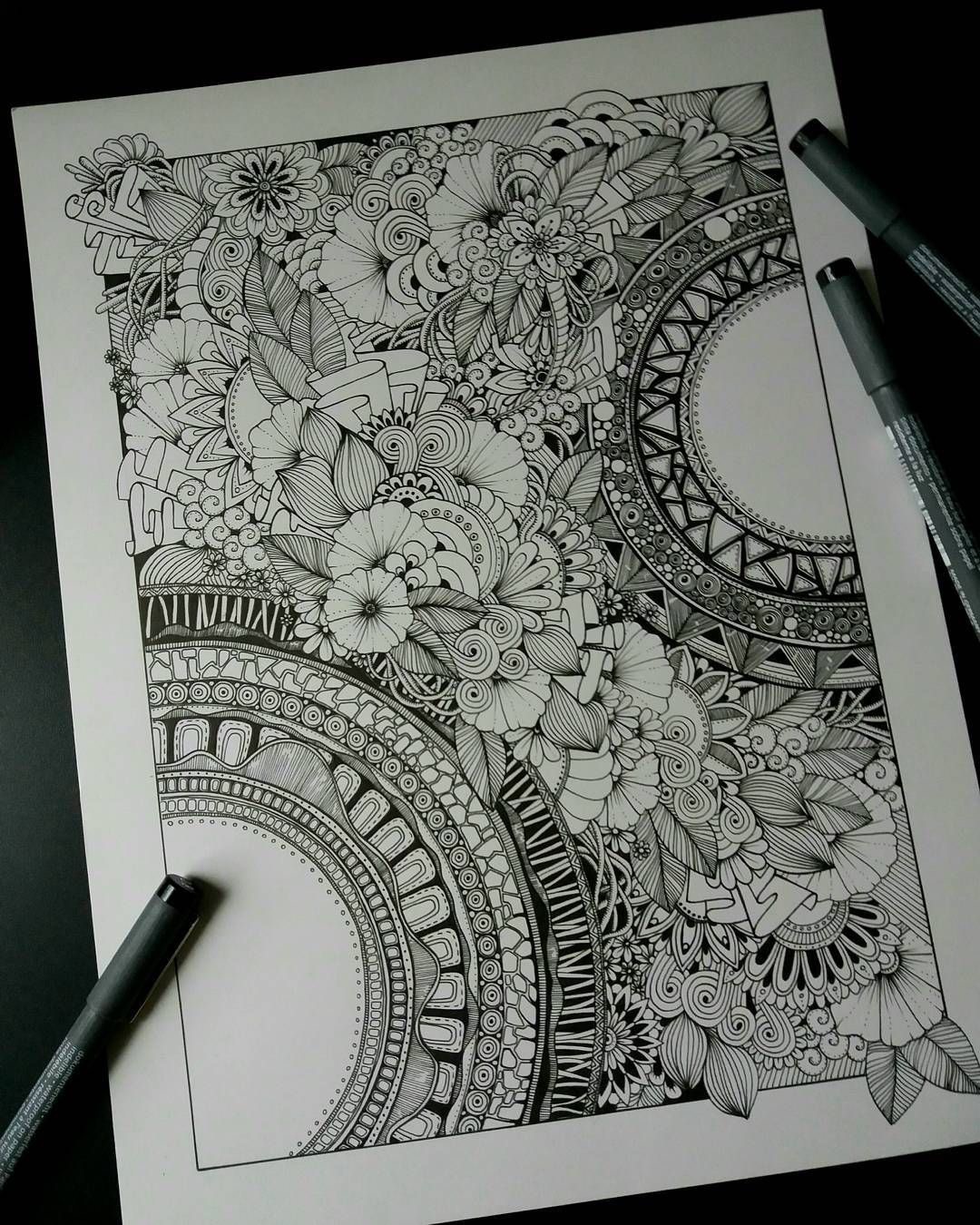 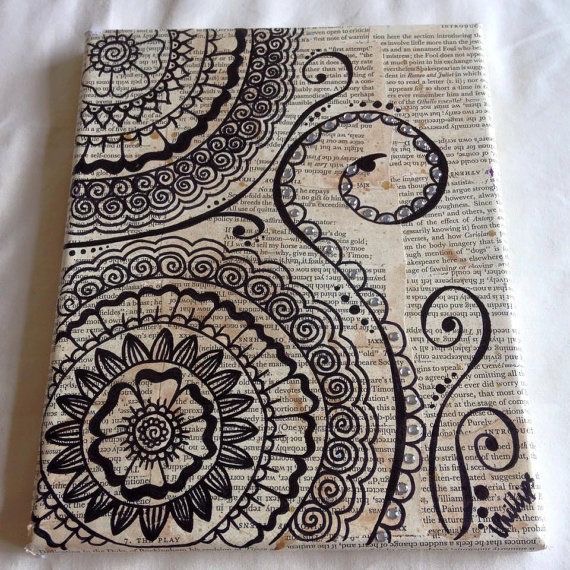 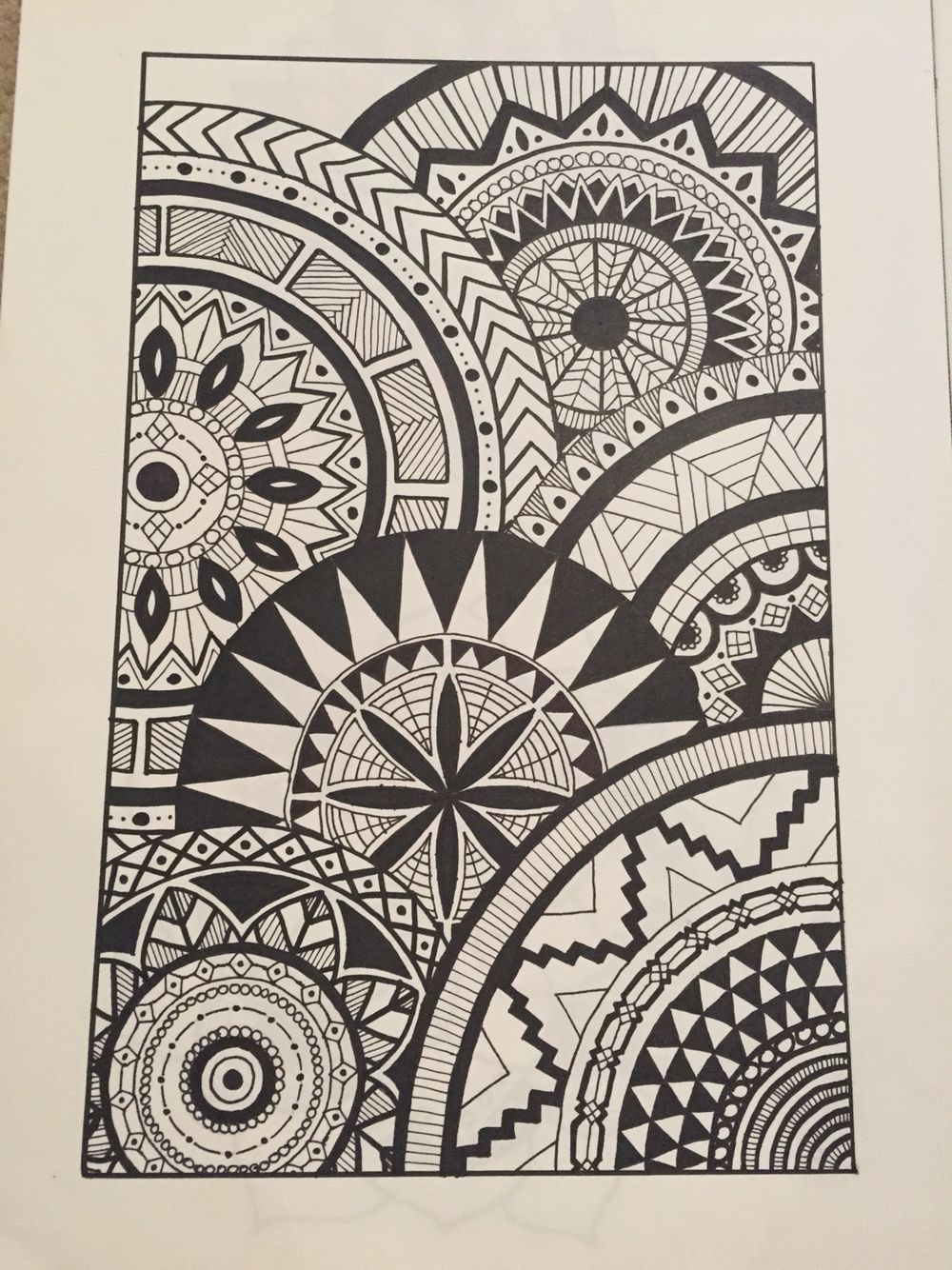 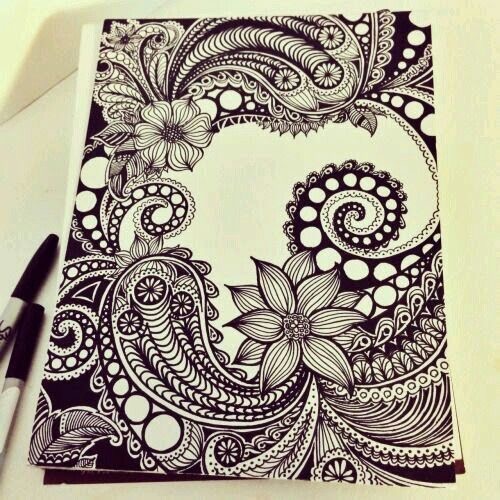 24
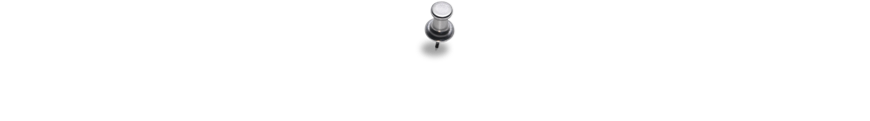 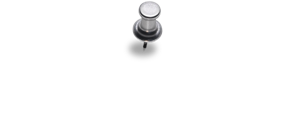 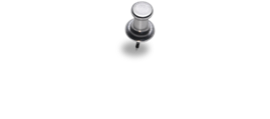 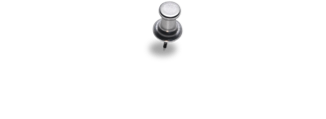 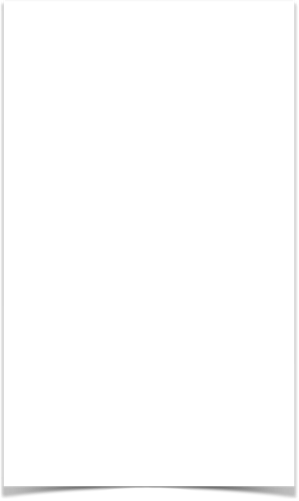 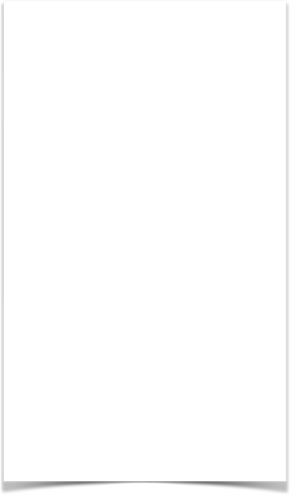 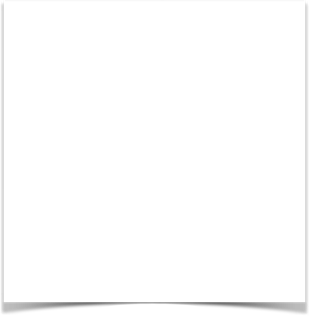 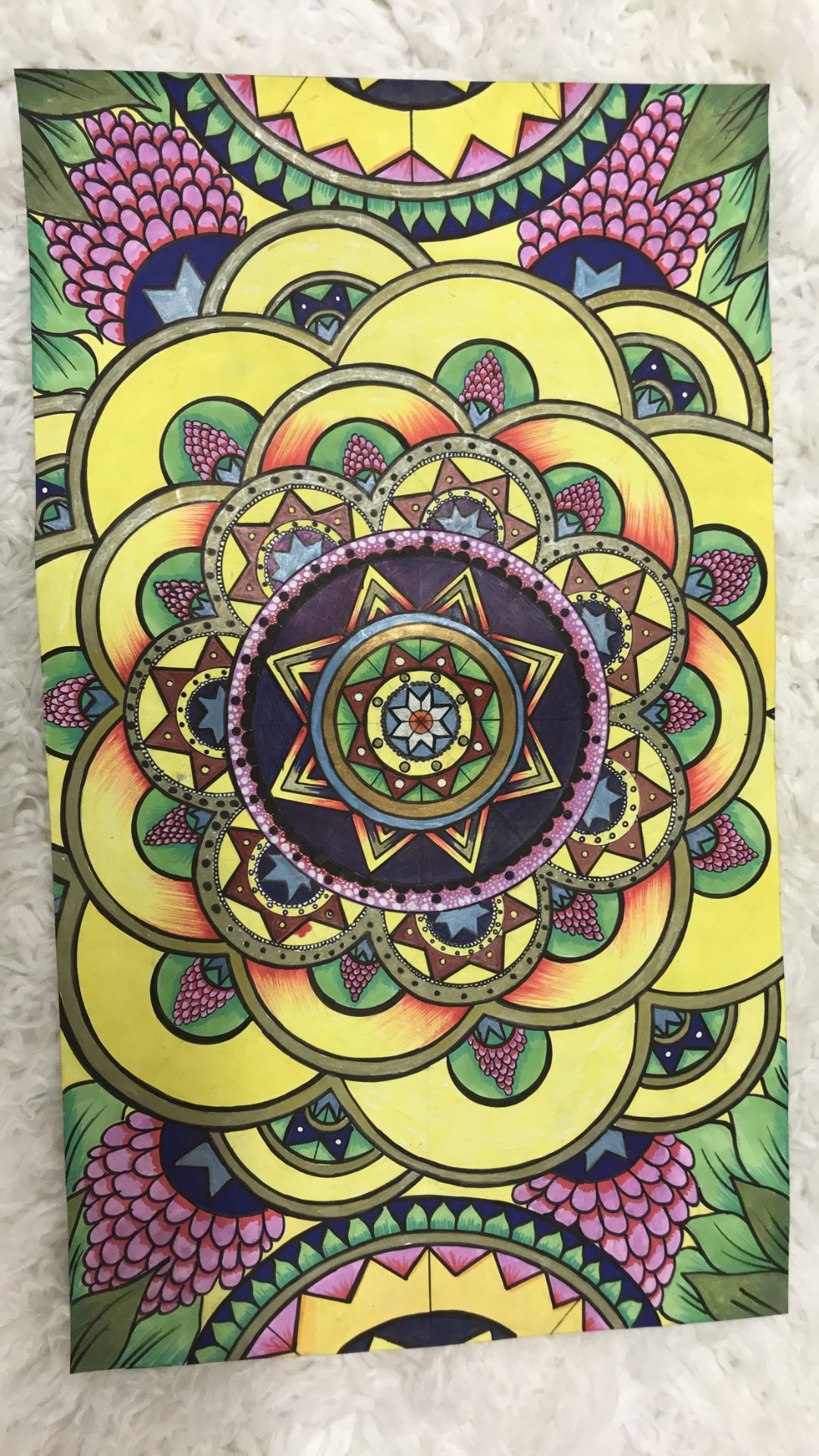 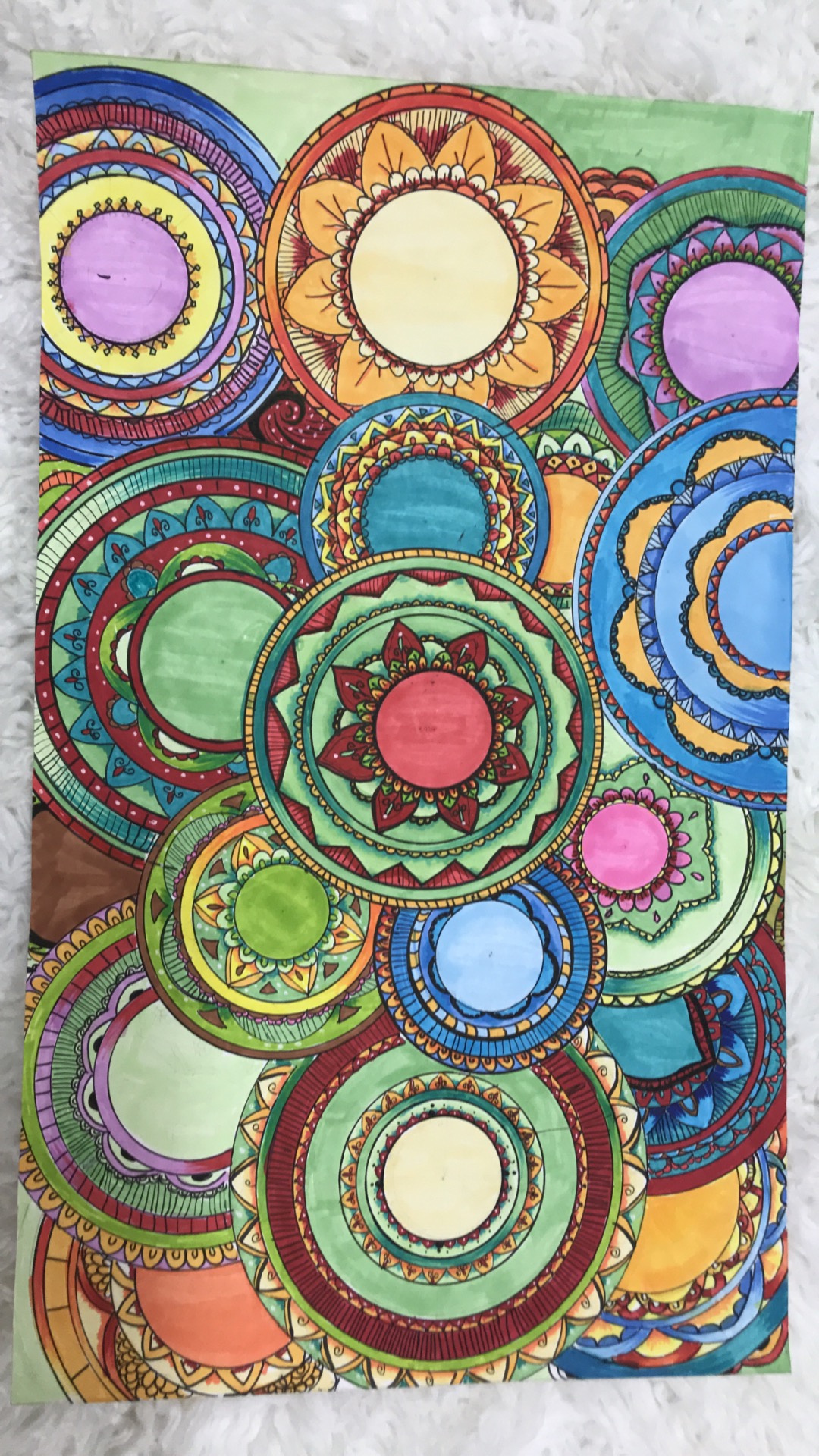 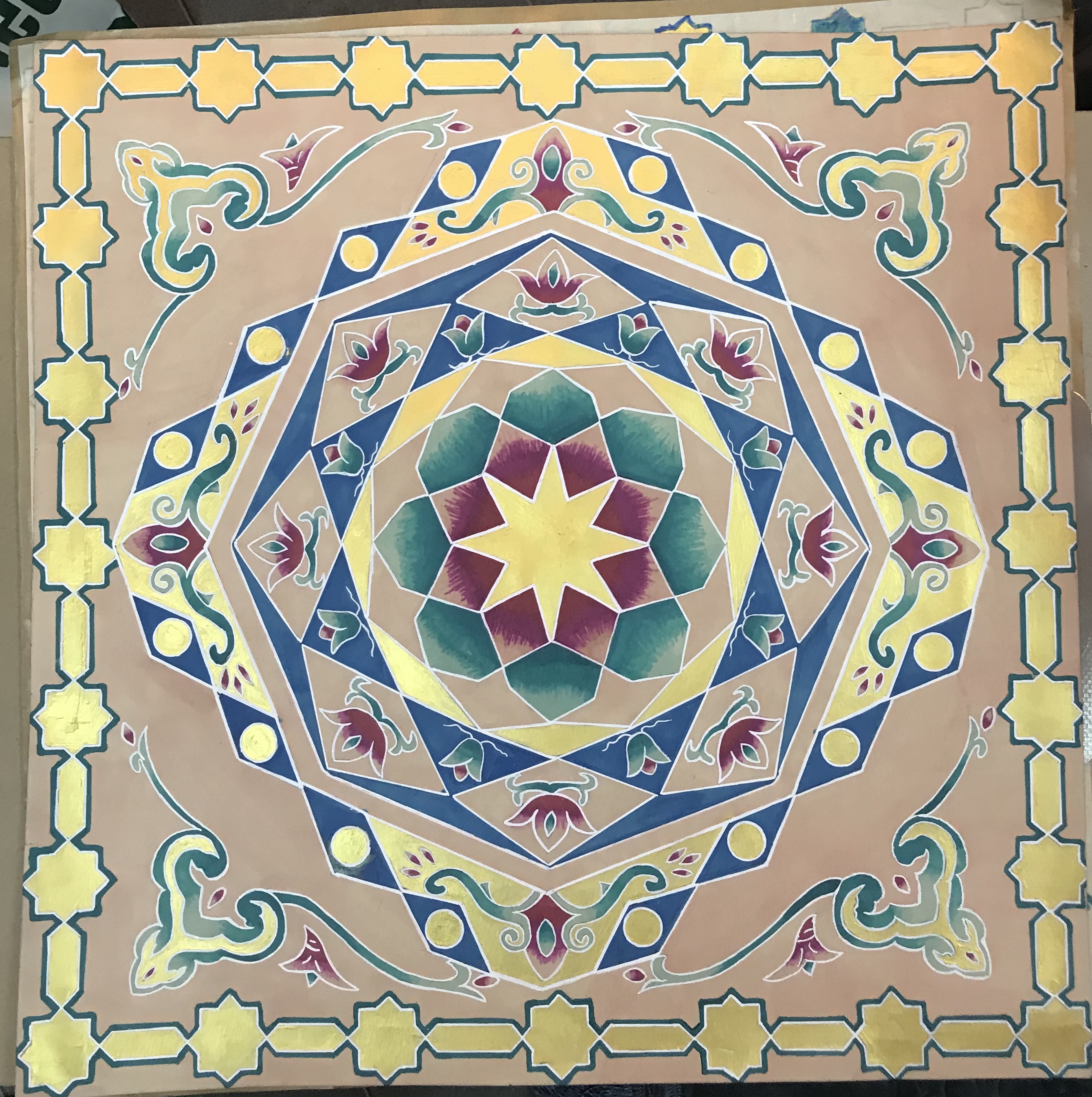 رنيم ماجد الجابري
ريماس عبدالله الحربي
رند يوسف التركي
مشاركة طالباتي المتميزات والمبدعات باولمبياد الزخرفة الإسلامية